Single Crystal Neutron Diffraction and Event Mode
Christina Hoffmann
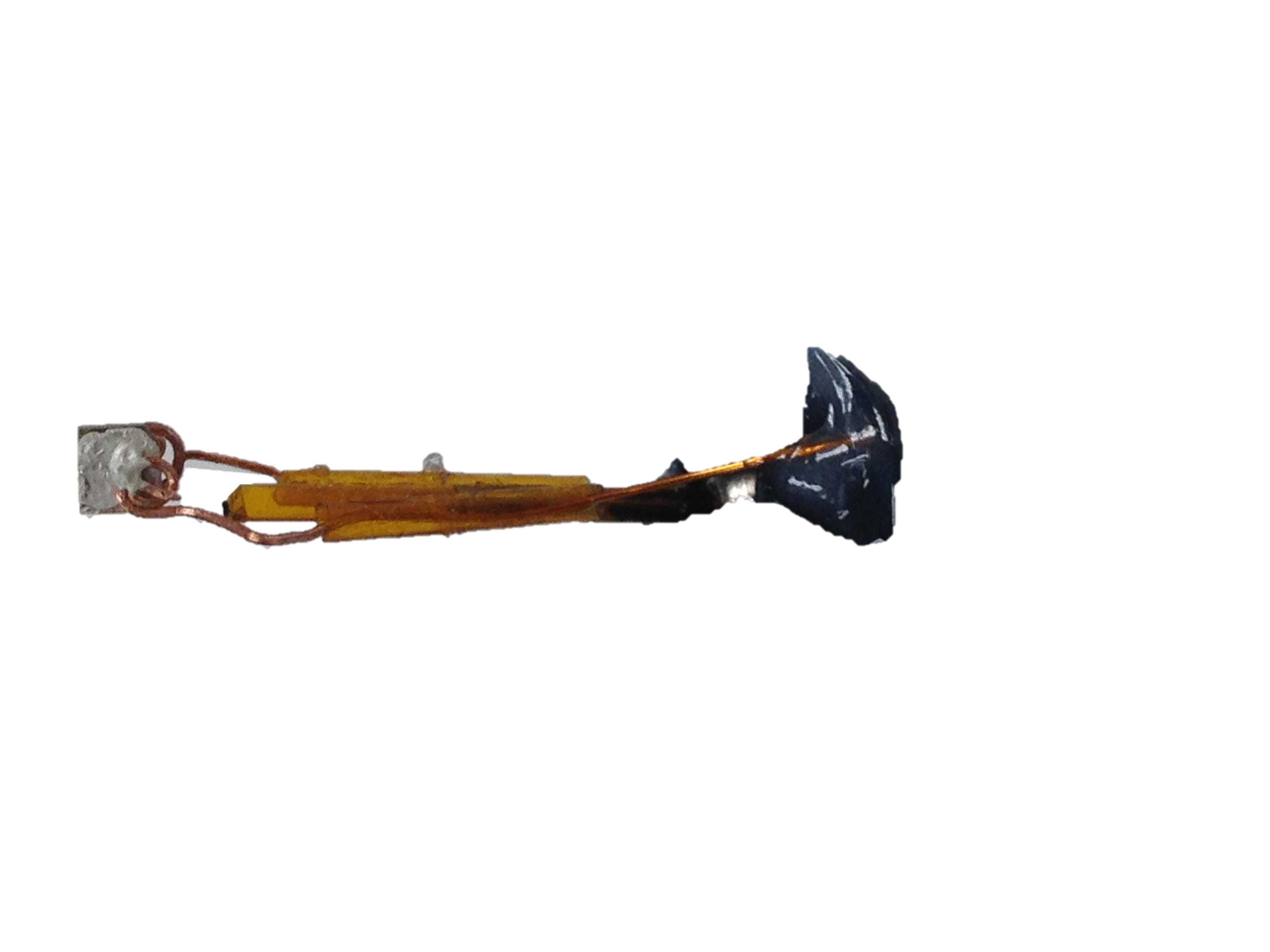 Diffraction Group 
Neutron Scattering Division  
Neutron Sciences Directorate 
Oak Ridge National Laboratory
This research is supported by UT Battelle, LLC under Contract DE-AC05-00OR22725 for the U.S. Dept. Energy, Office of Science.
Experiment Flow
Sample choice & mount 
Sample quality 
Scattering quality 
Single domain / multiples
Symmetry 
Sample alignment 
Centering, direction, UB-matrix
Experiment goal 
Type of study: temperature, steady state or cycling 
Experiment plan 
Sample environment changes  
Symmetry related orientations 
Phase change tracking 
Experiment check 
Real data & simulated data
Visualization 
Meaningful
Real time
Interactive
Processing 
Automated
Real time 
Universal
Analysis 
Streamlined
Real time 
Universal
Planning 
Automated
Real time  
Customized
Software
ISAW
CrystalPlan
Mantid
Paraview
Data processing 
Automated corrections & reduction
Structure Factor (Bragg, Volumetric)  
Analysis software formats
Data analysis 
Data analysis flow (Refinement, Simulation) 
Visualization 
Statistical analysis
Data setup 
Setup collection strategy 
Data collection 
Automated data collection with SEnv integration
[Speaker Notes: SCD is complicated: multiple orientations, multiple experiment goals 
Meaningful visualization: Q-space, specific directions or planes or volumes 
With corrections]
Experiment Flow
Sample choice & mount 
Sample quality 
Scattering quality 
Single domain / multiples
Symmetry 
Sample alignment 
Centering, direction, UB-matrix
Experiment goal 
Type of study: temperature, steady state or cycling 
Experiment plan 
Sample environment changes  
Symmetry related orientations 
Phase change tracking 
Experiment check 
Real data & simulated data
Bottle neck:
Instrument Scientists
Visualization 
Meaningful
Real time
Interactive
Processing 
Automated
Real time 
Universal
Analysis 
Streamlined
Real time 
Universal
Planning 
Automated
Real time  
Customized
Software
ISAW
CrystalPlan
Mantid
Paraview
Data processing 
Automated corrections & reduction
Structure Factor (Bragg, Volumetric)  
Analysis software formats
Data analysis 
Data analysis flow (Refinement, Simulation) 
Visualization 
Statistical analysis
Data setup 
Setup collection strategy 
Data collection 
Automated data collection with SEnv integration
[Speaker Notes: SCD is complicated: multiple orientations, multiple experiment goals 
Meaningful visualization: Q-space, specific directions or planes or volumes 
With corrections]
Neutron event mode
Event mode at HFIR/SNS  
Events and associated metadata 
Metadata tracking and use
Possibilities 
Full spectrum diffraction – time-of-flight Laue SCD neutron diffraction for total scattering due to time-space coverage 
Event filtering according to selected associated metadata log values
Temperature, field (E, H), …
Stroboscopic data (pulsed magnet) 
Cycling (high voltage, batteries) 
Bad event tracking (moderator inconsistencies, sample environment, sample fatigue) 
Background treatment and filtering 
Elastic & inelastic data
Inelastic discrimination with correlation/statistical chopper (CORRELLI)
[Speaker Notes: Adjust heating and cooling rates to neutron flux measurement to]
Inelastic Discrimination
Event mode at HFIR/SNS  
Events and associated metadata 
Direct metadata tracking and use
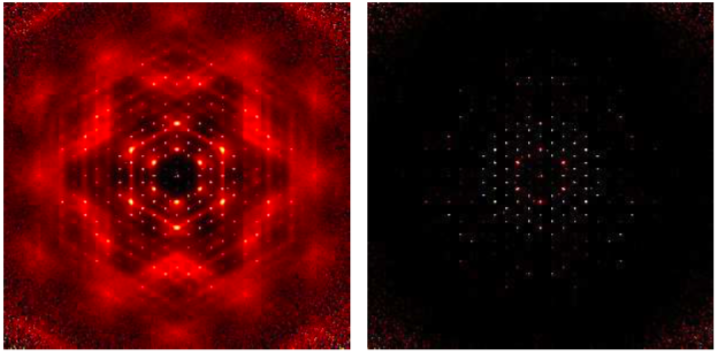 T.R. Welberry and R. Whitfield, Quantum Beam Sci. 2018, 2, 2; doi:10.3390/qubs2010002
[Speaker Notes: Adjust heating and cooling rates to neutron flux measurement to]
Inelastic Discrimination
Event mode at HFIR/SNS  
Events and associated metadata 
Direct metadata tracking and use
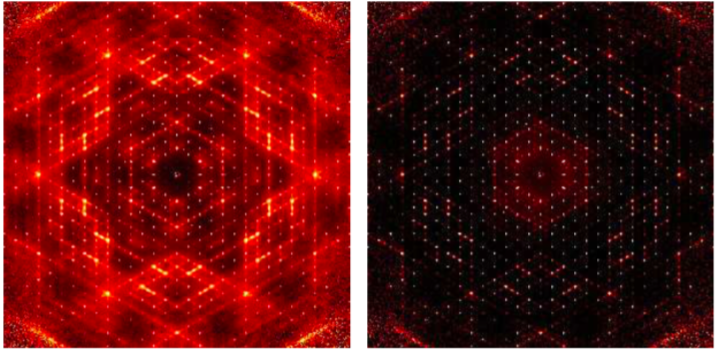 [Speaker Notes: Adjust heating and cooling rates to neutron flux measurement to]
Q-space Use
Opportunities: 
Sample specific data visualization 
Efficient experiment planning 
Streamlining of data processing and corrections: instrument specific, sample dependent, incident beam dependent, scaling and normalization
[Speaker Notes: Adjust heating and cooling rates to neutron flux measurement to]
Q-space Use
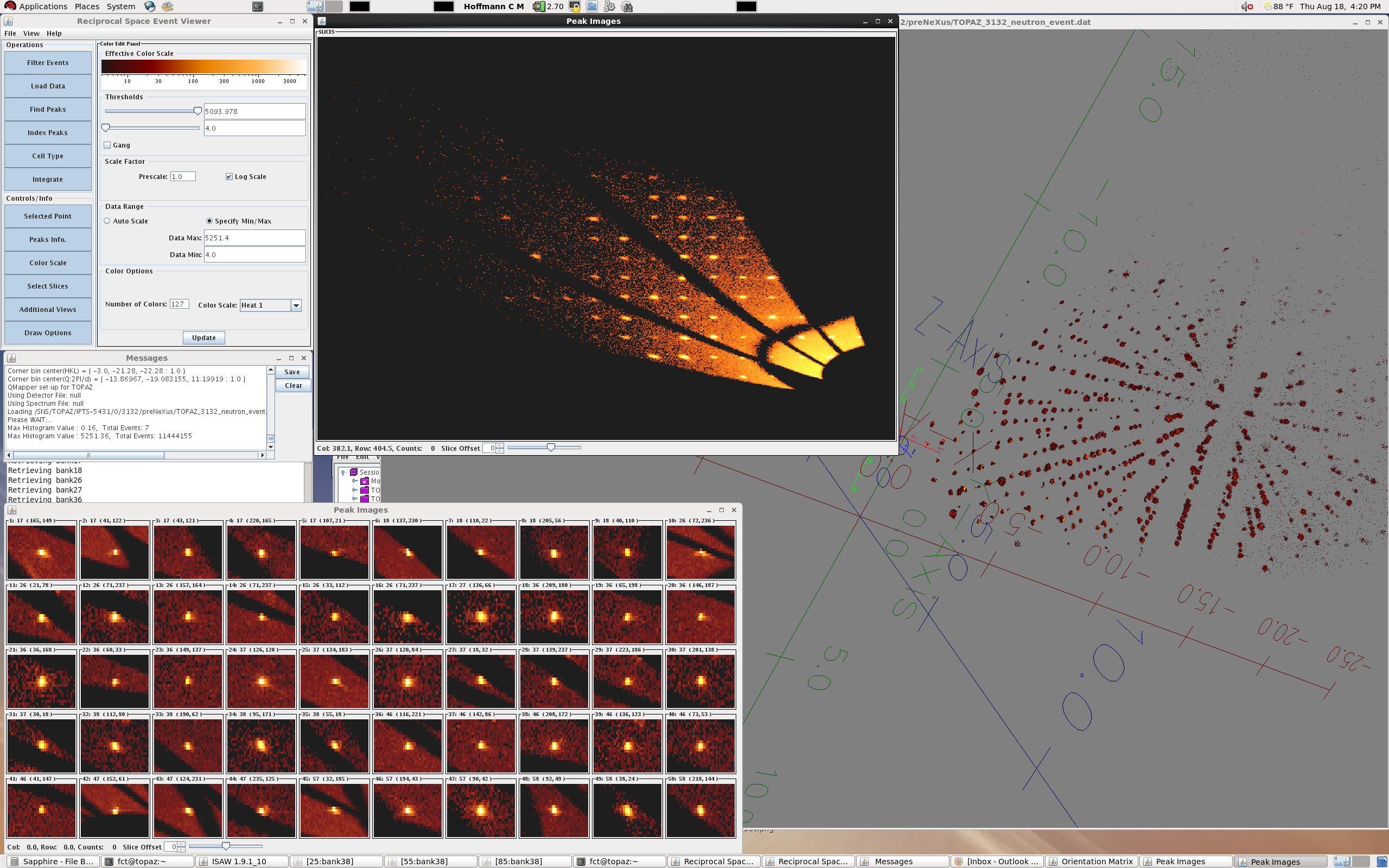 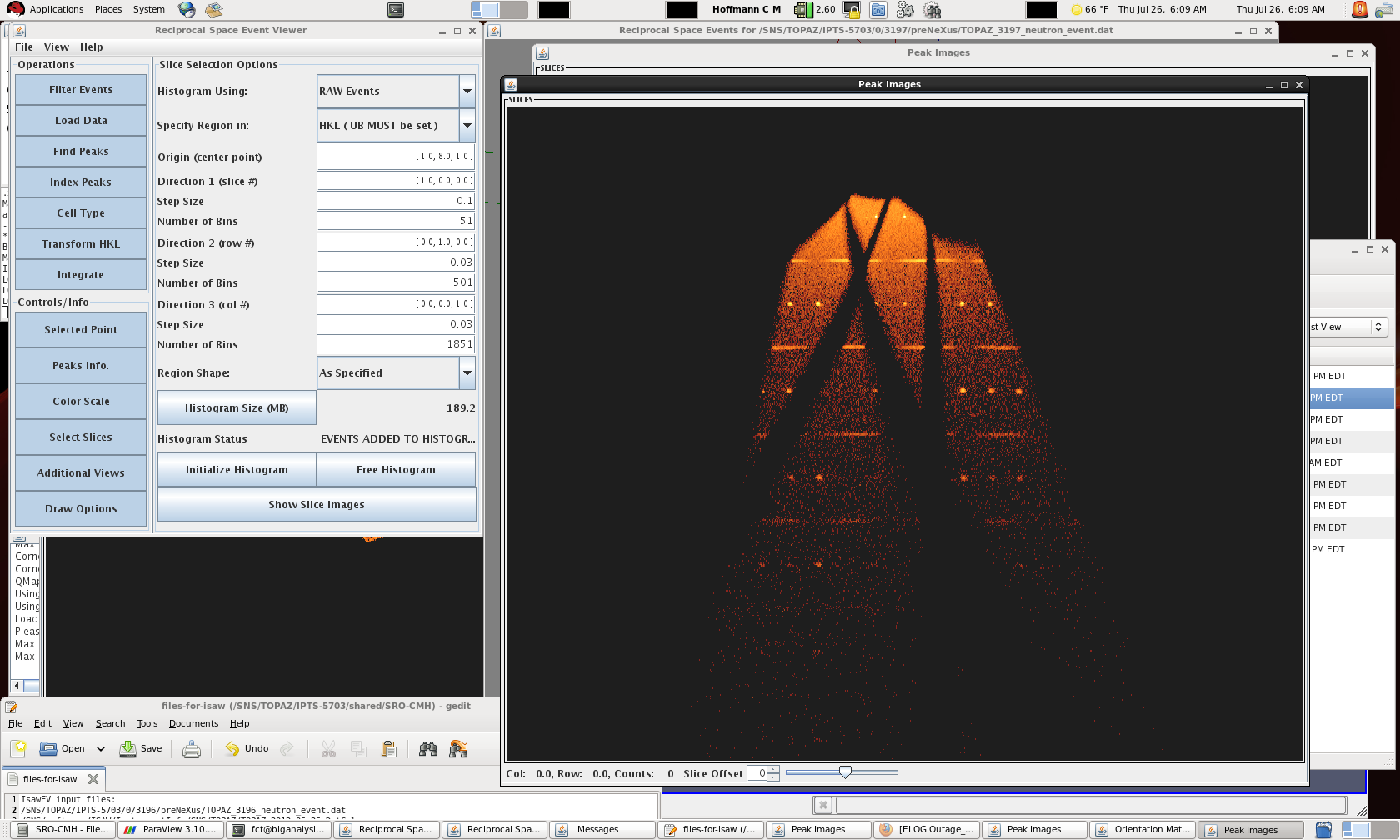 Opportunities: 
Sample specific data visualization 
Efficient experiment planning 
Streamlining of data processing and corrections: instrument specific, sample dependent, incident beam dependent, scaling and normalization
[Speaker Notes: Adjust heating and cooling rates to neutron flux measurement to]
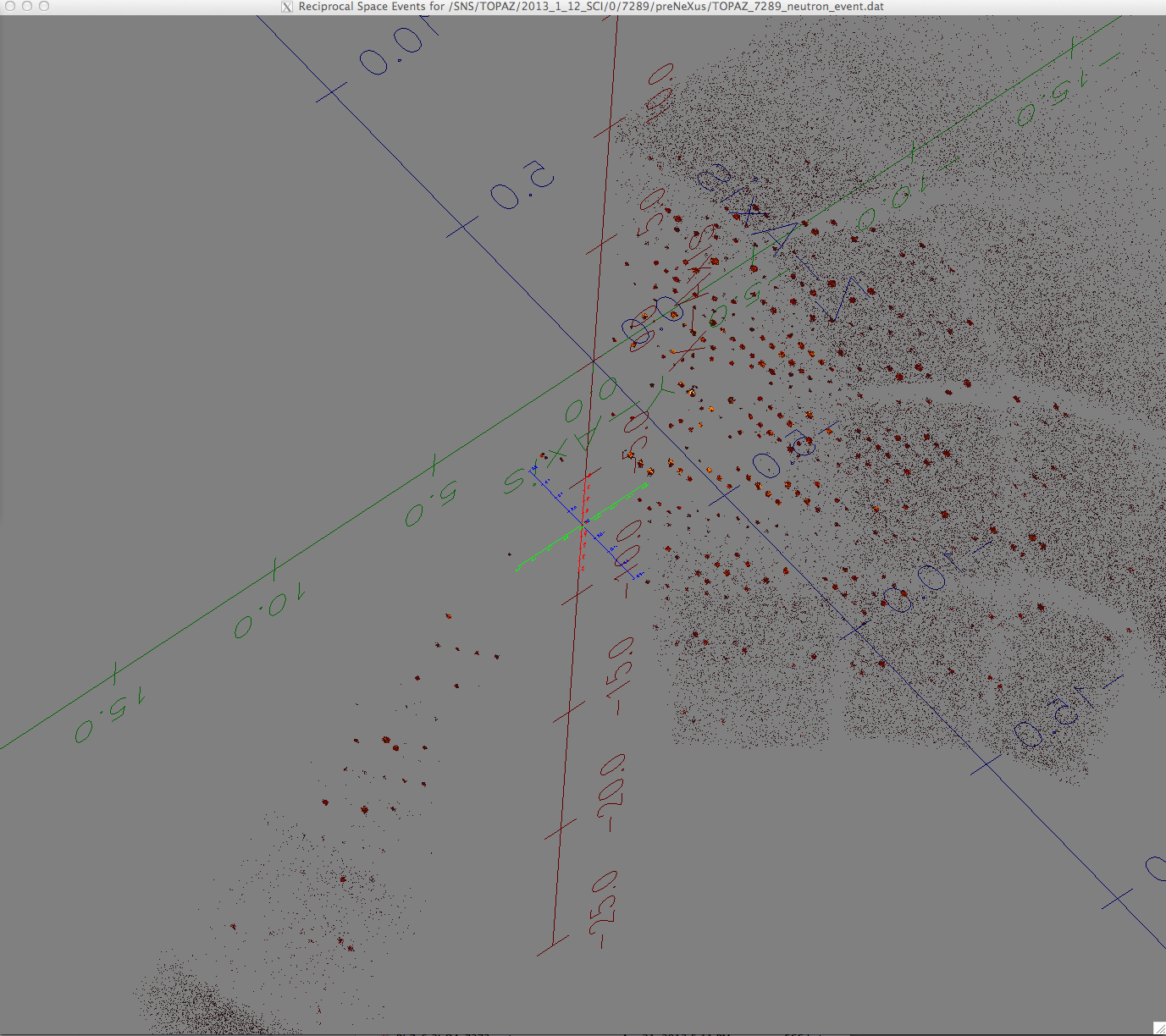 Q-Space View & Orientation
&Indexing
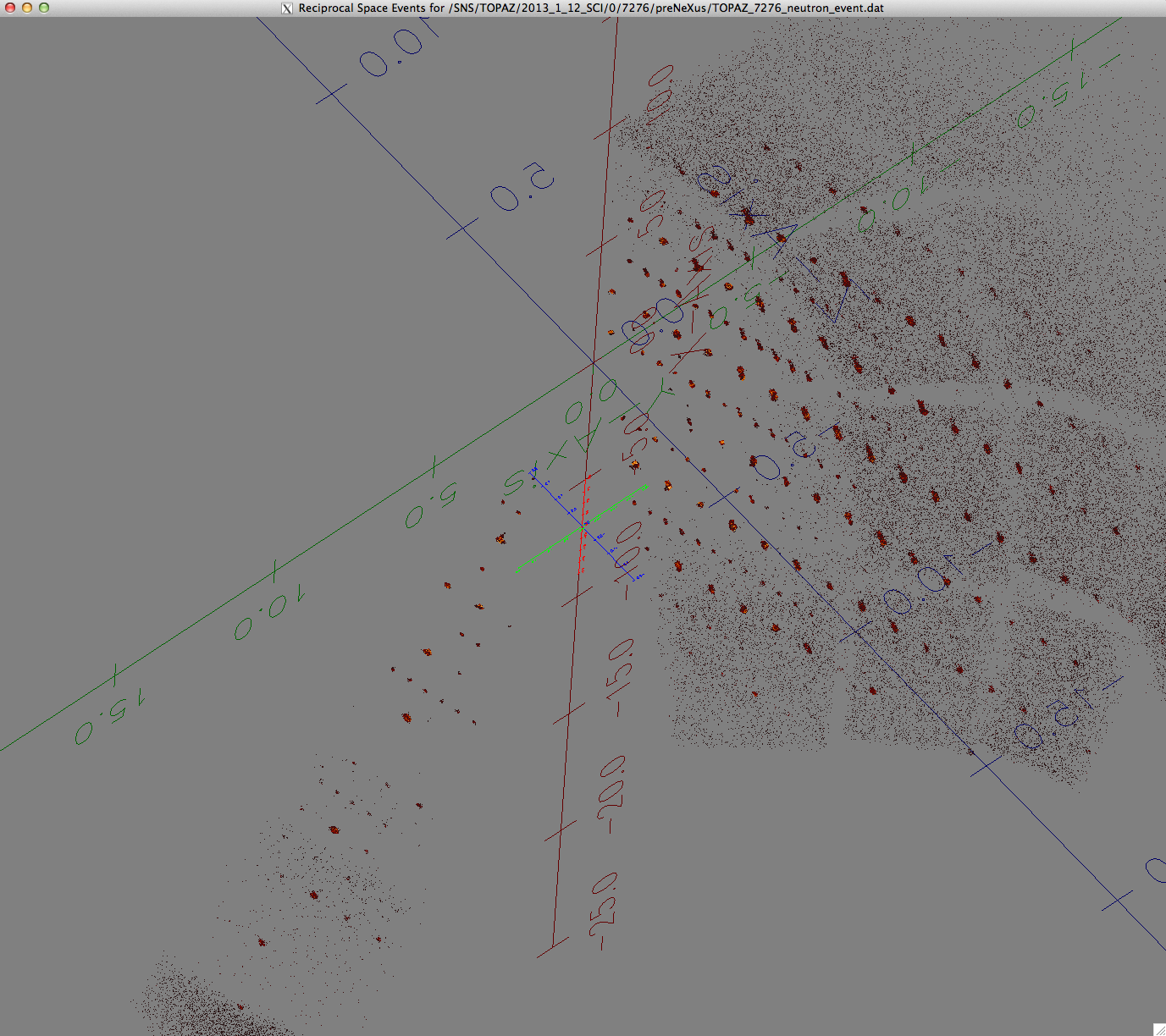 [k]
[h]
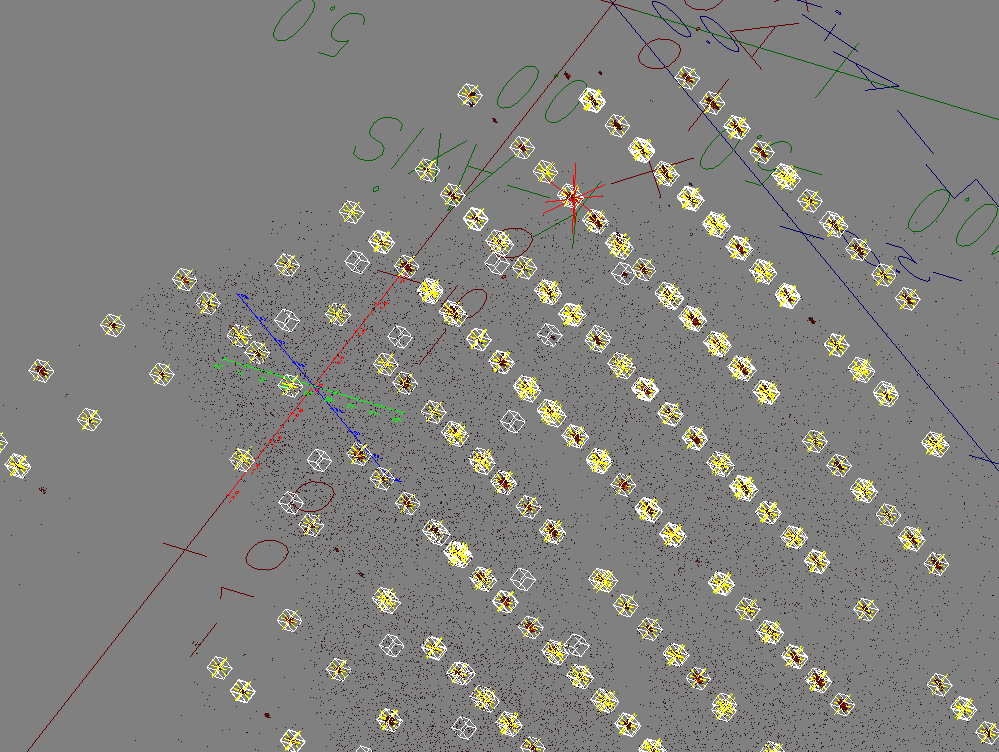 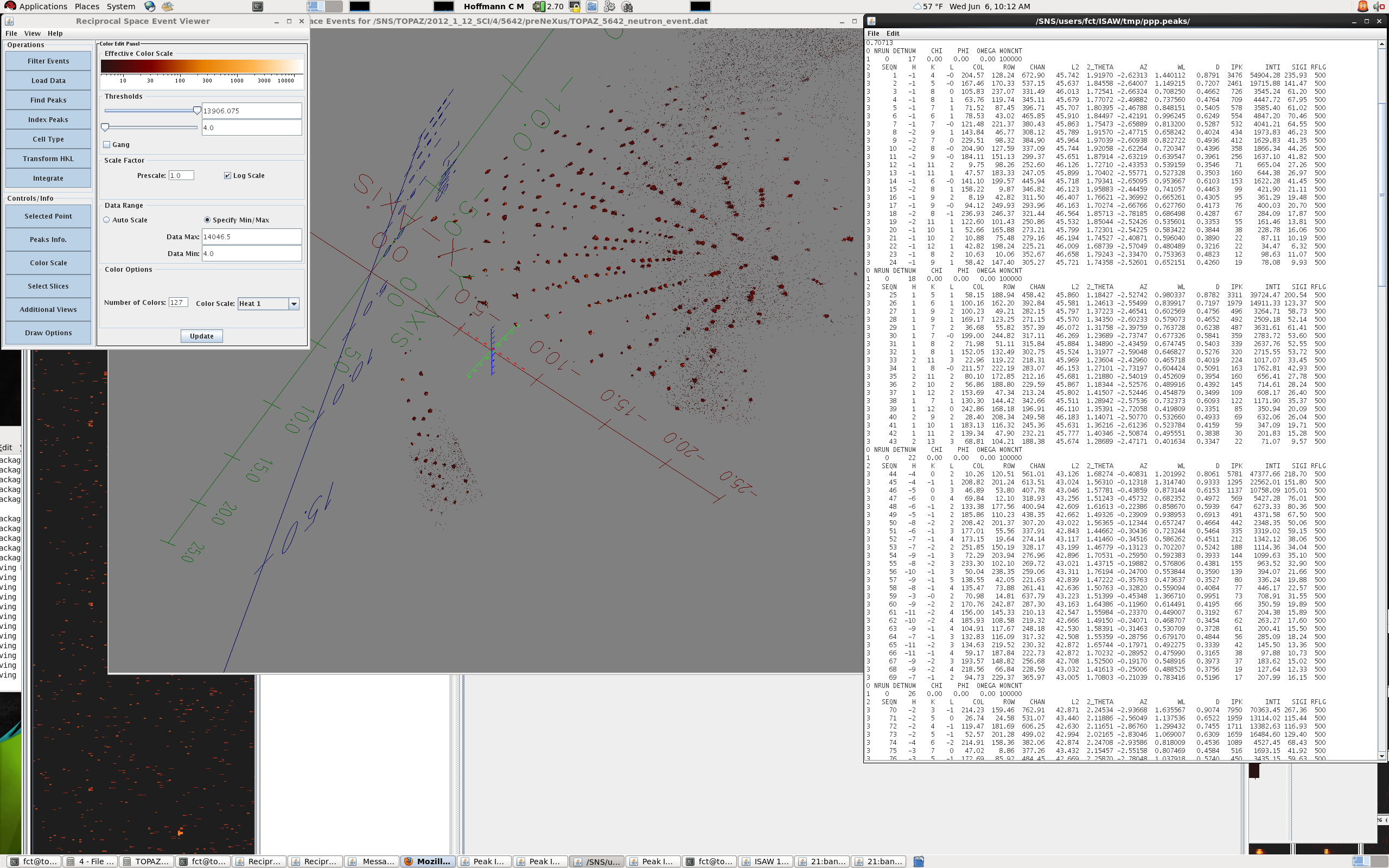 Q-space Use
Elastic diffuse from Zr0.85Ca0.15O1.85 (CORELLI @ RT). 
(a) Instrument view for one crystal orientation. 
(b) Slices of reciprocal lattice planes (0, K, L) and (0.4, K, L) 
Data were collected at multiple angles, then merged after cross correlation and symmetrization
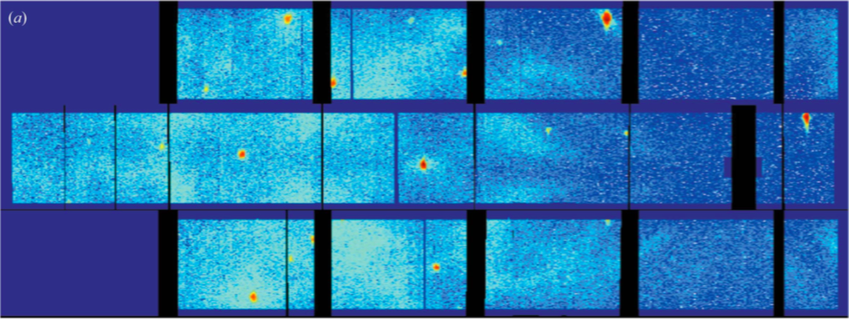 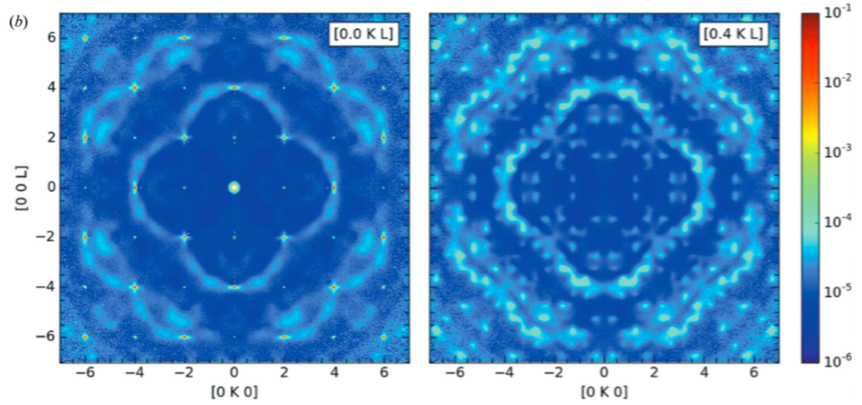 F. Ye et al., J. Appl. Cryst. (2018). 51, 315–322 
https://doi.org/10.1107/S160057671800403X
[Speaker Notes: Elastic diffuse neutron scattering data collected from a Zr0.85Ca0.15O1.85 single crystal on CORELLI at room temperature. 
(a) Instrument view for one crystal orientation. 
(b) Slices of the reciprocal-lattice planes (0, K, L) and (0.4, K, L) with the data integrated in the normal direction over a range of 0.1 r.l.u. 
The data were collected at 91 angles with a step size of 2 and then merged after cross correlation and symmetrization using the mmm Laue point group.]
Q-space Use
Opportunities: 
Sample specific data visualization 
Efficient experiment planning 
Streamlining of data processing and corrections: instrument specific, sample dependent, incident beam dependent, scaling and normalization
[Speaker Notes: Adjust heating and cooling rates to neutron flux measurement to]
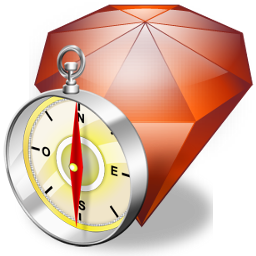 Experiment planning setup: Crystal Plan
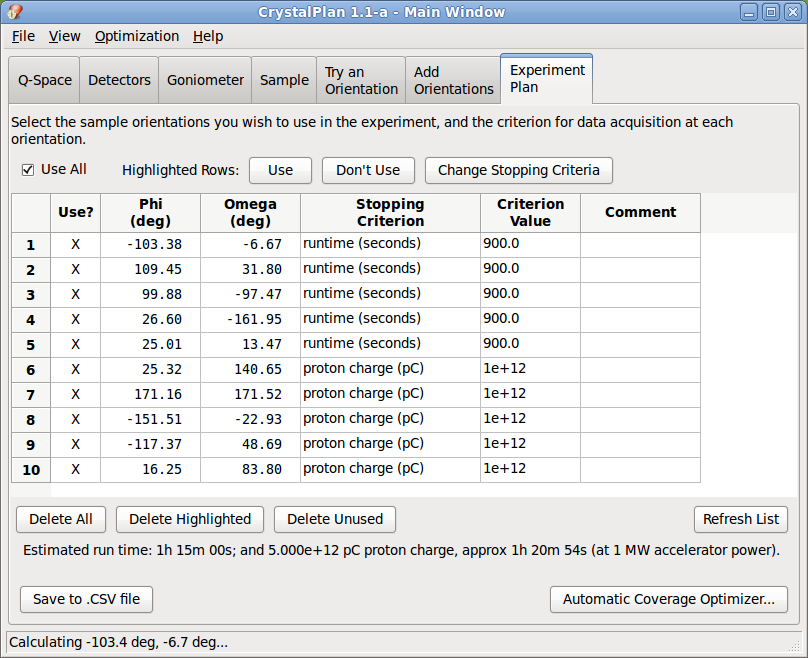 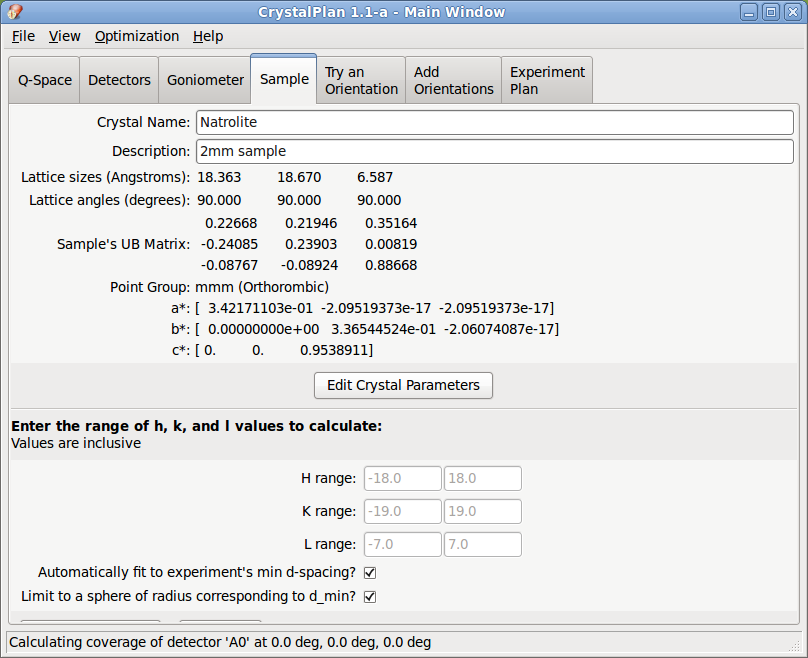 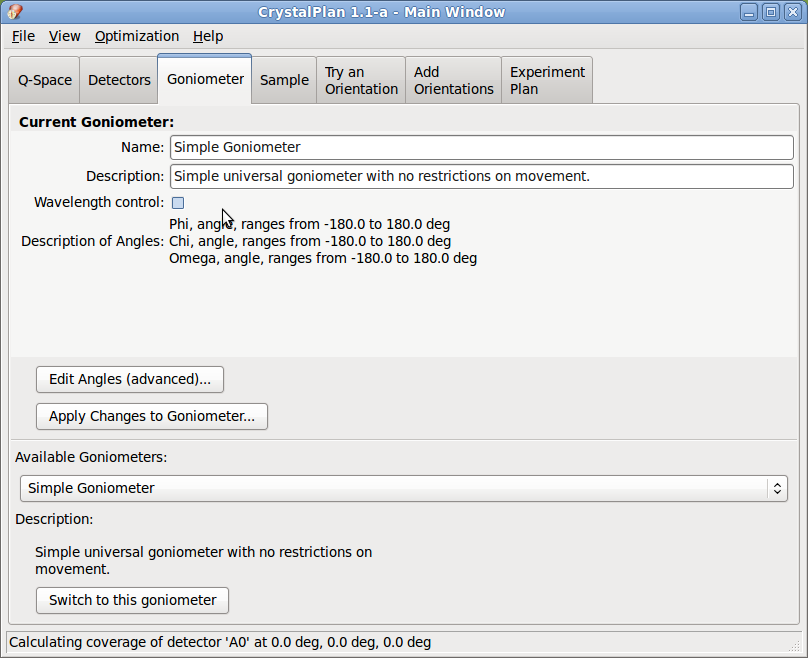 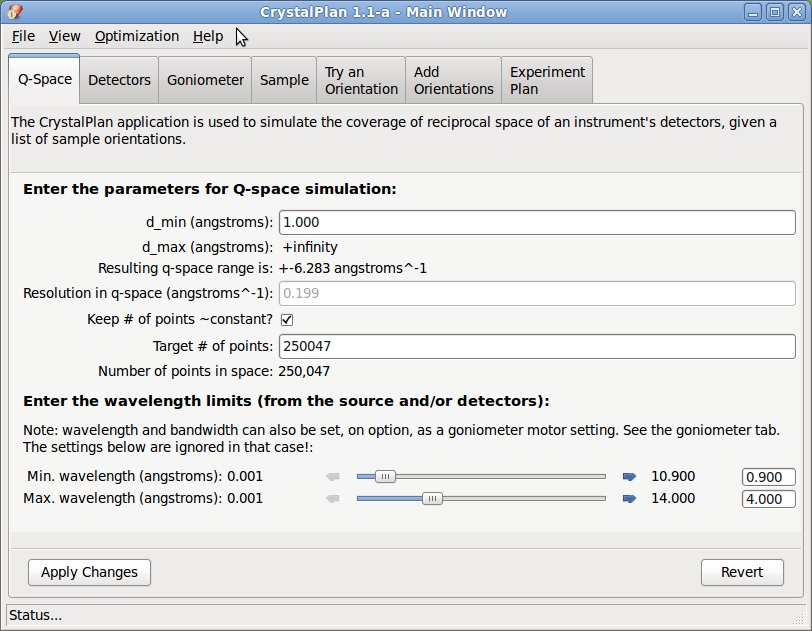 Zikovsky J., et al., J. Appl. Cryst. (2011), 44, 418-423.
Collecting Volumes of Diffraction Space
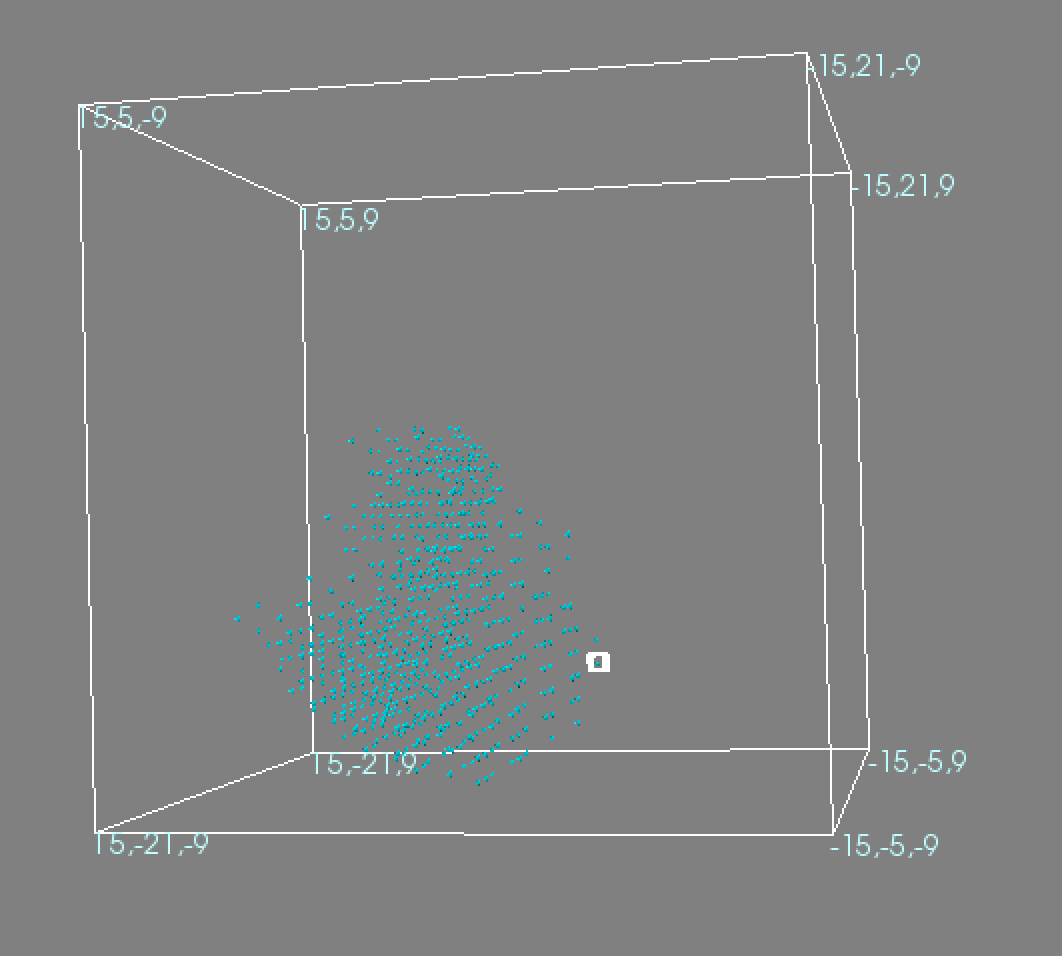 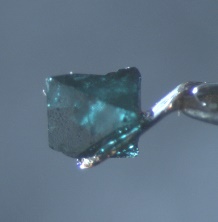 Collecting Volumes of Diffraction Space
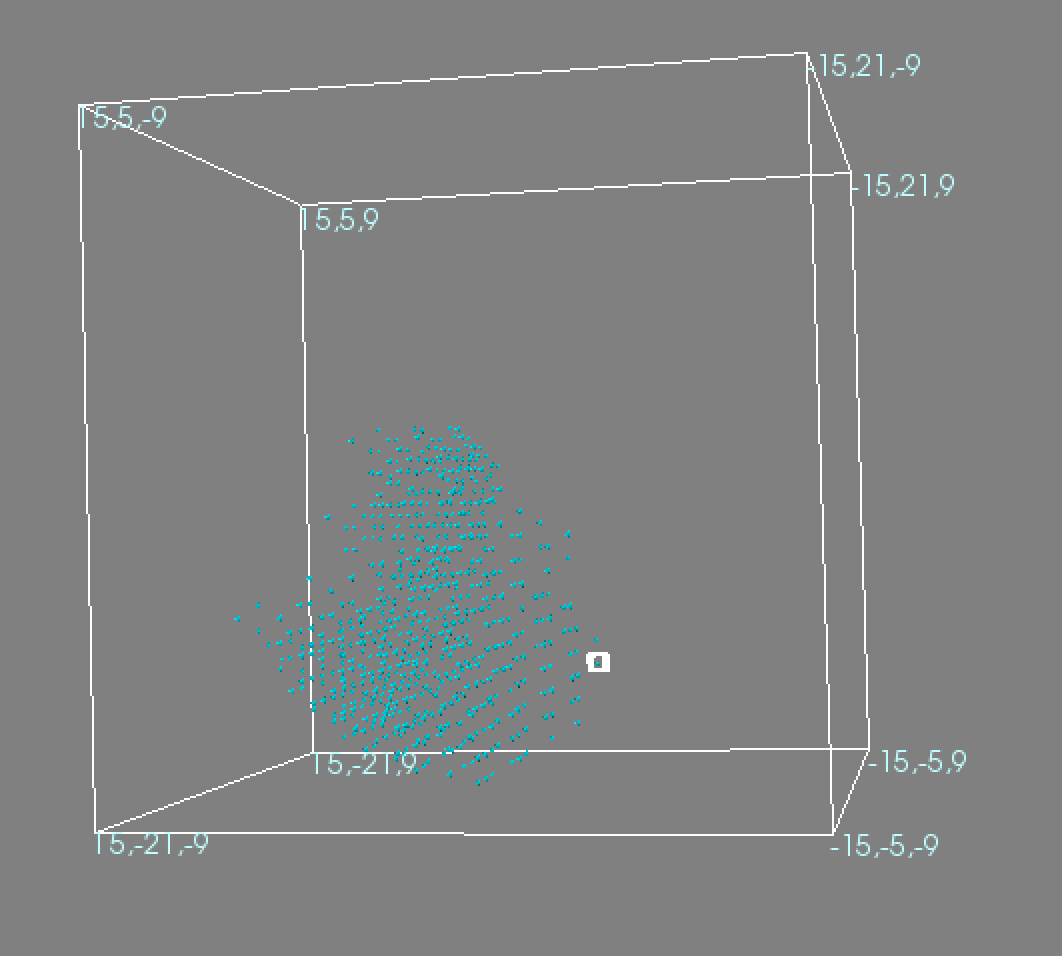 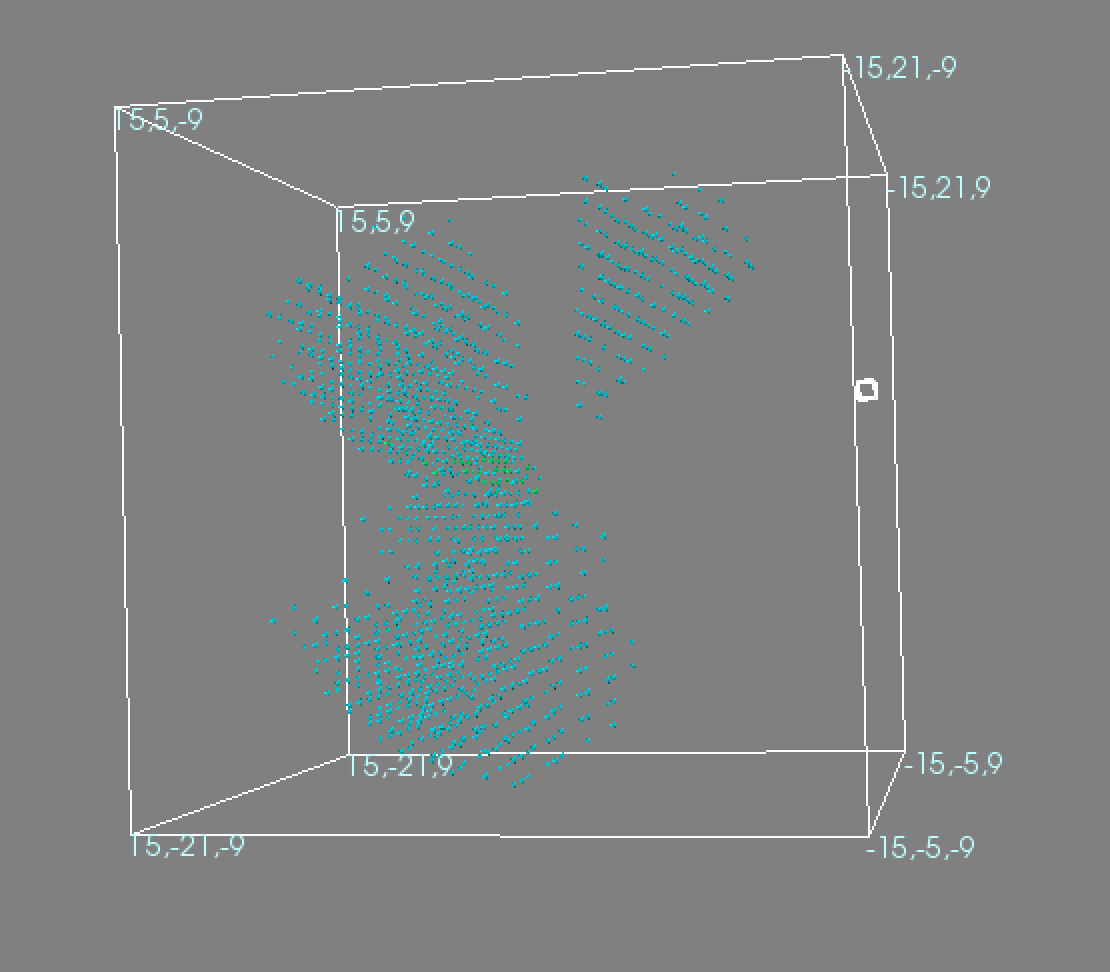 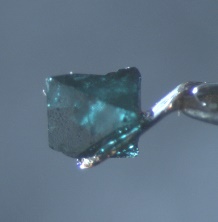 Collecting Volumes of Diffraction Space
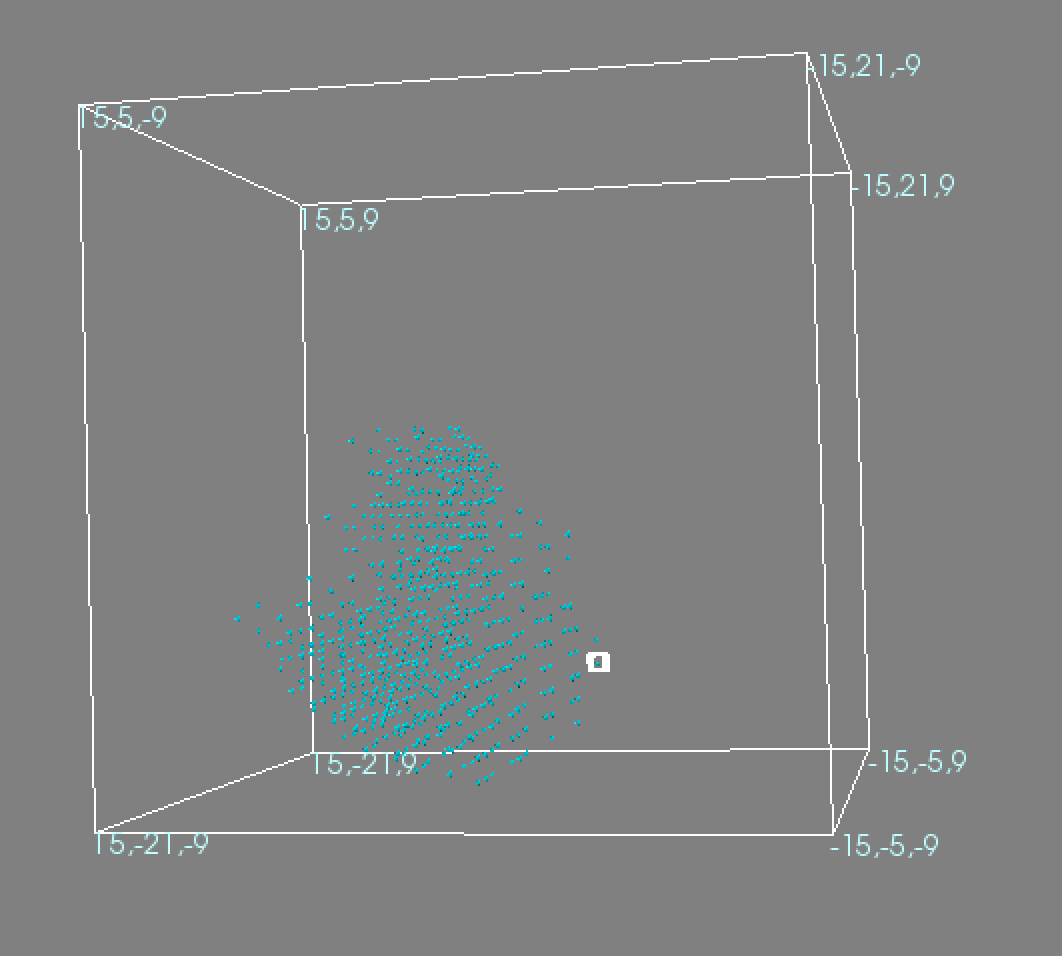 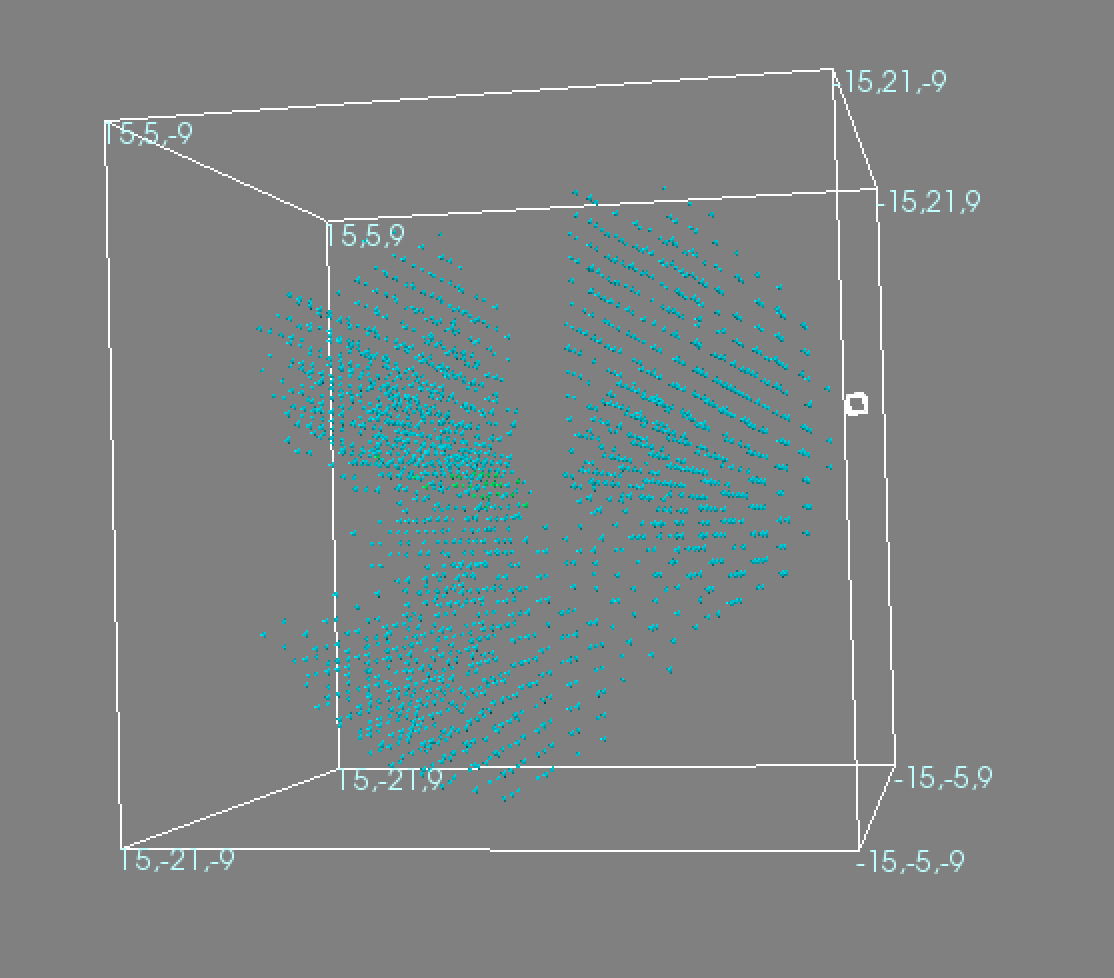 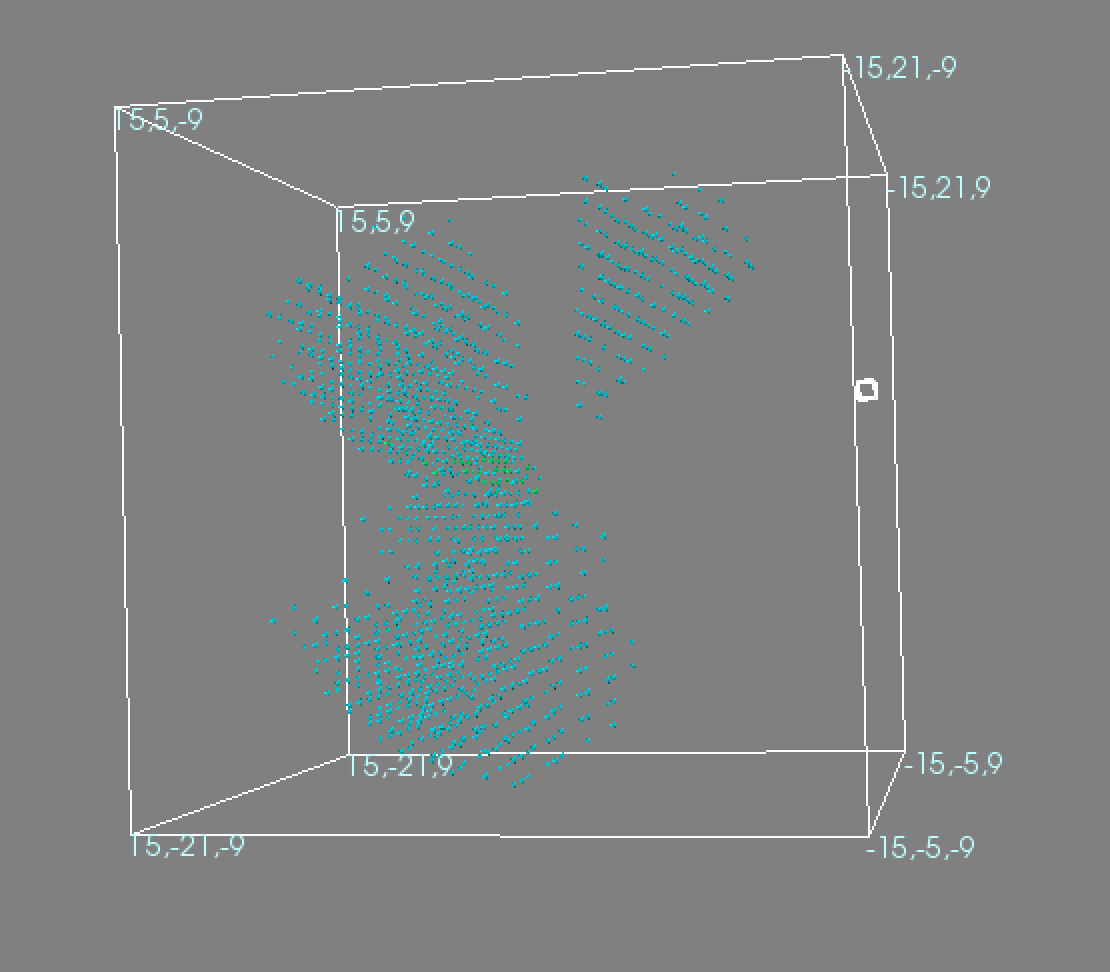 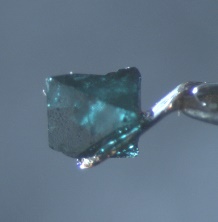 Collecting Volumes of Diffraction Space
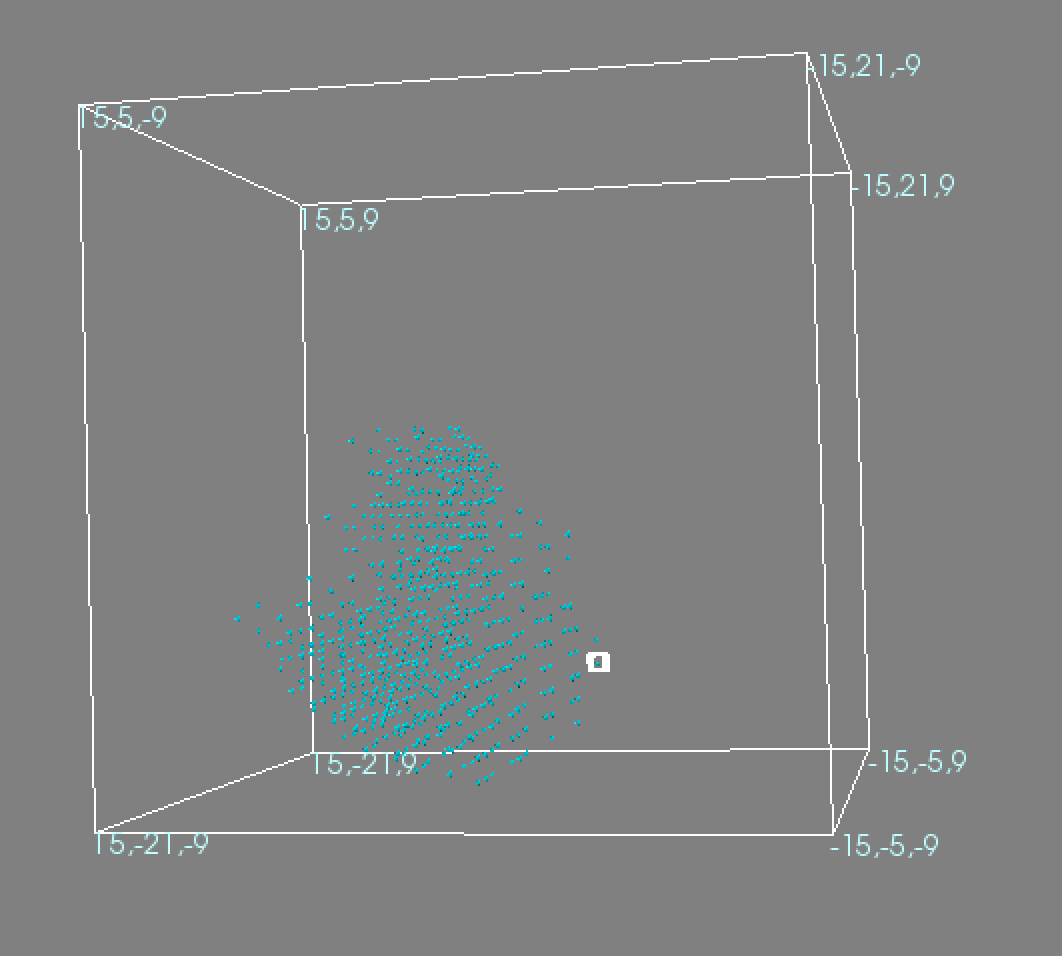 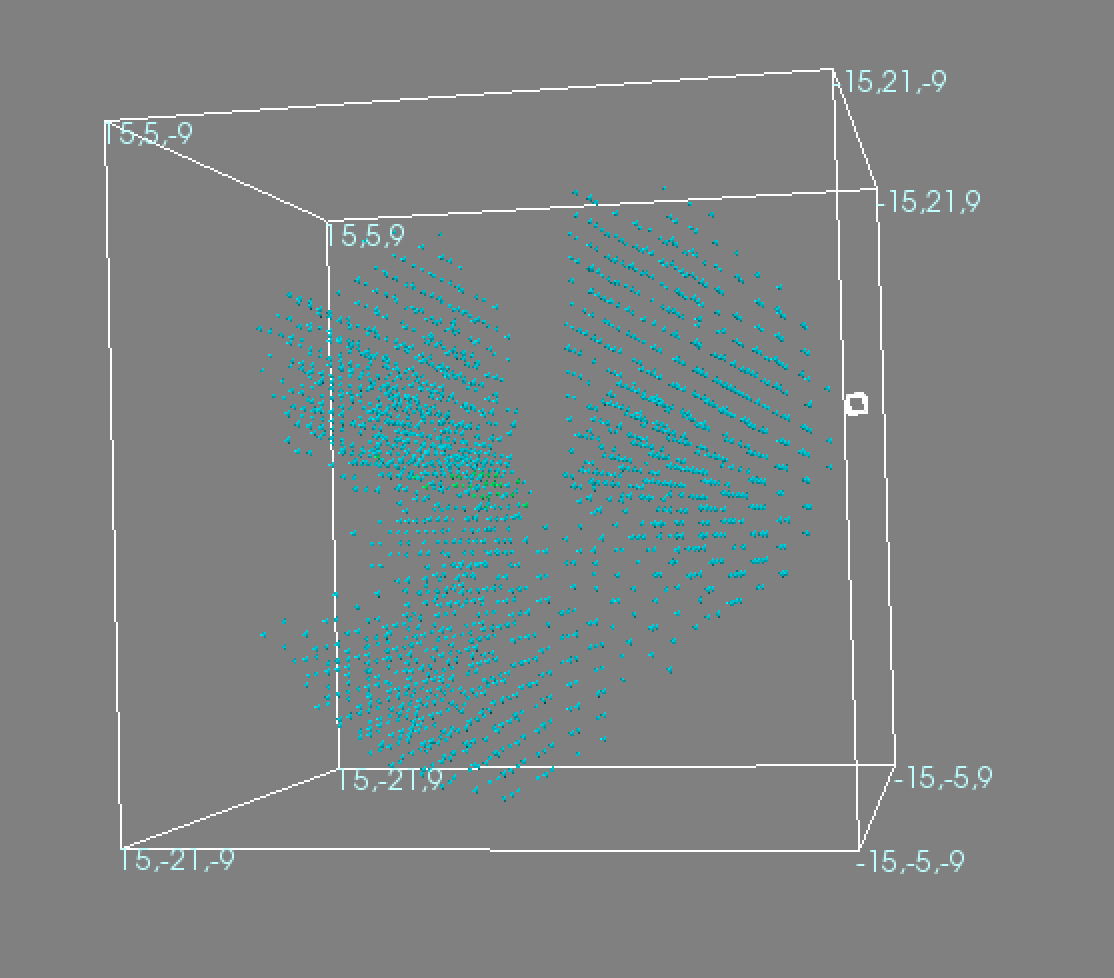 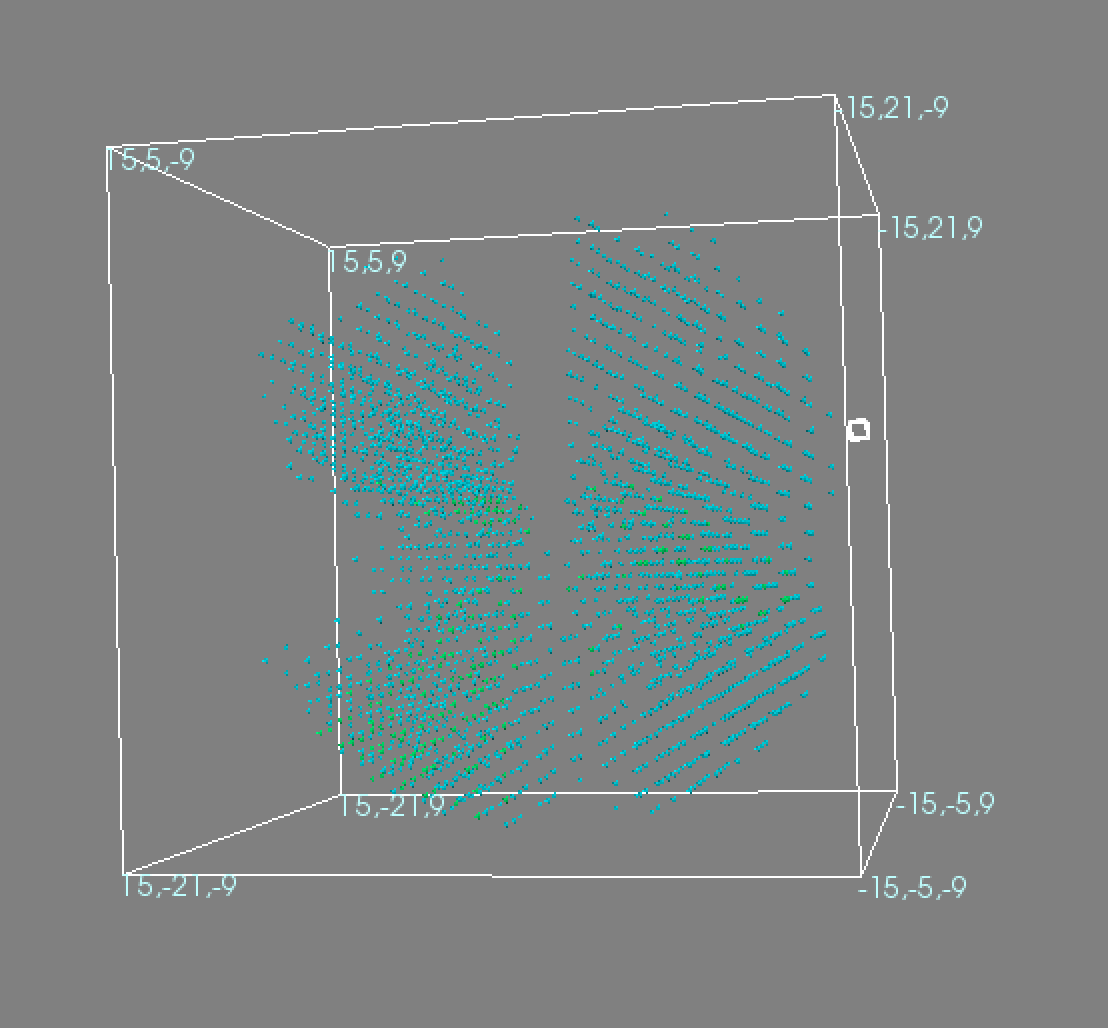 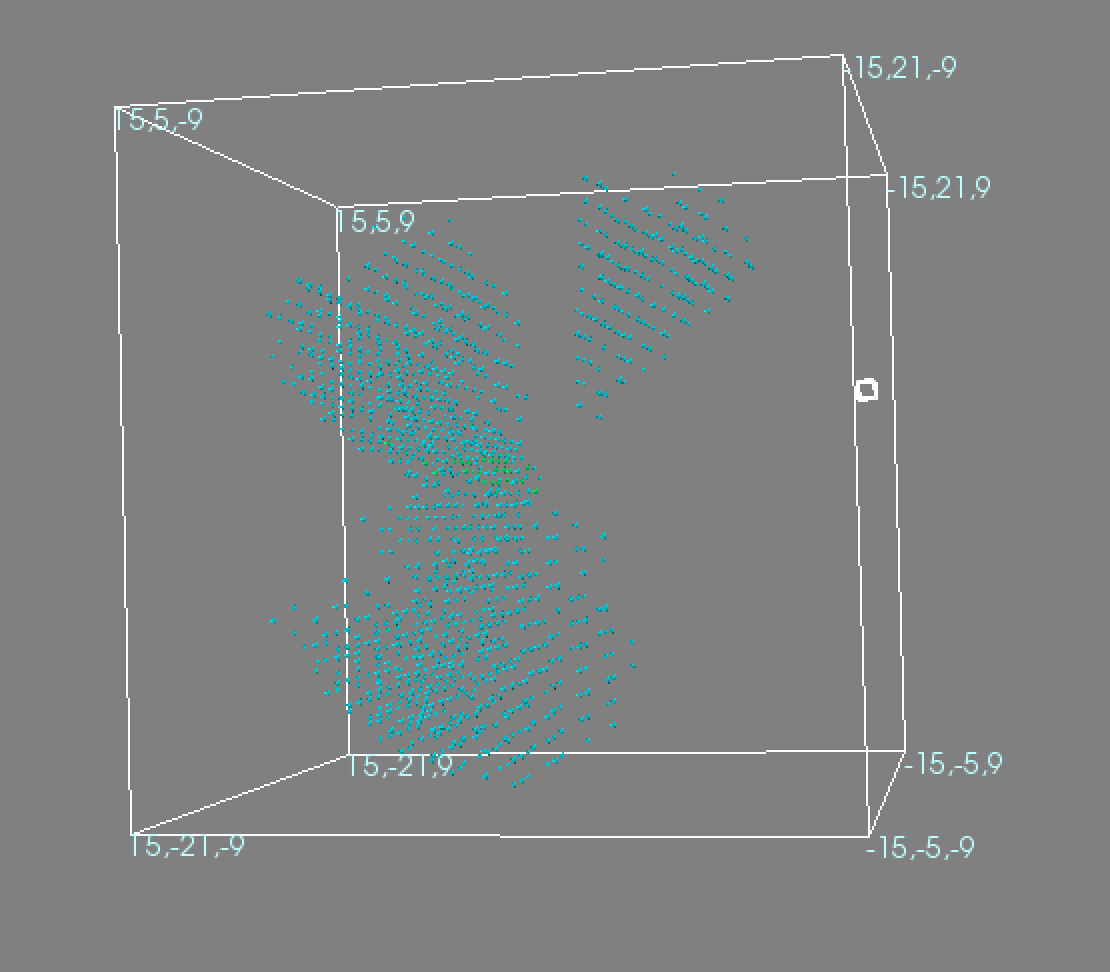 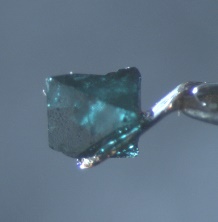 Collecting Volumes of Diffraction Space
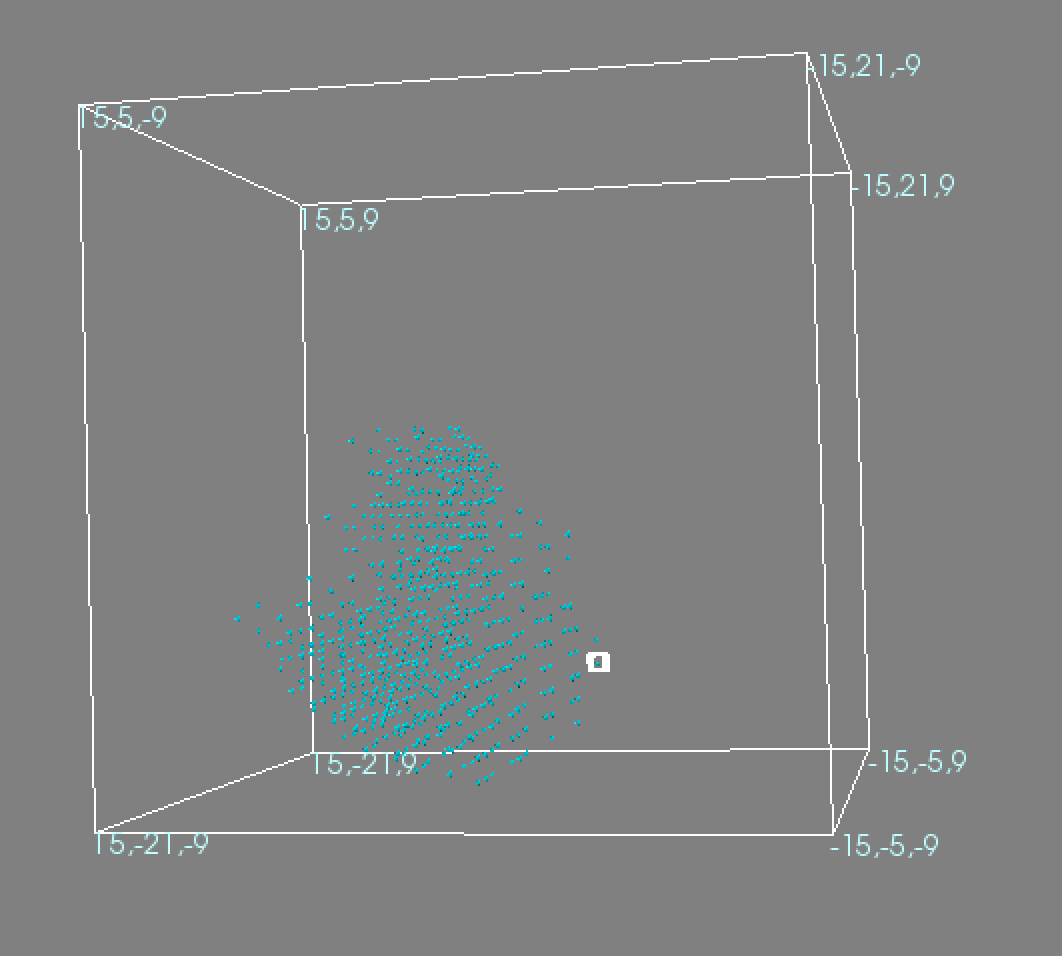 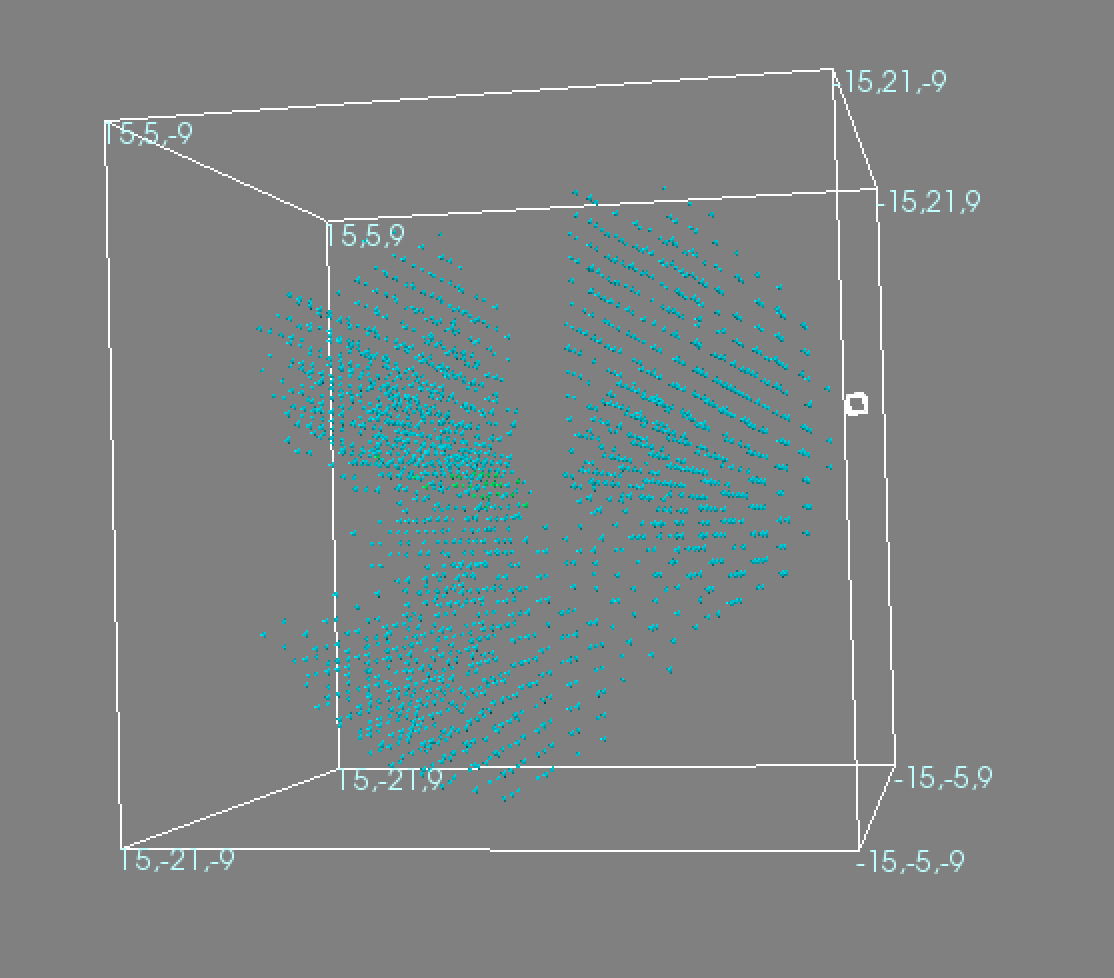 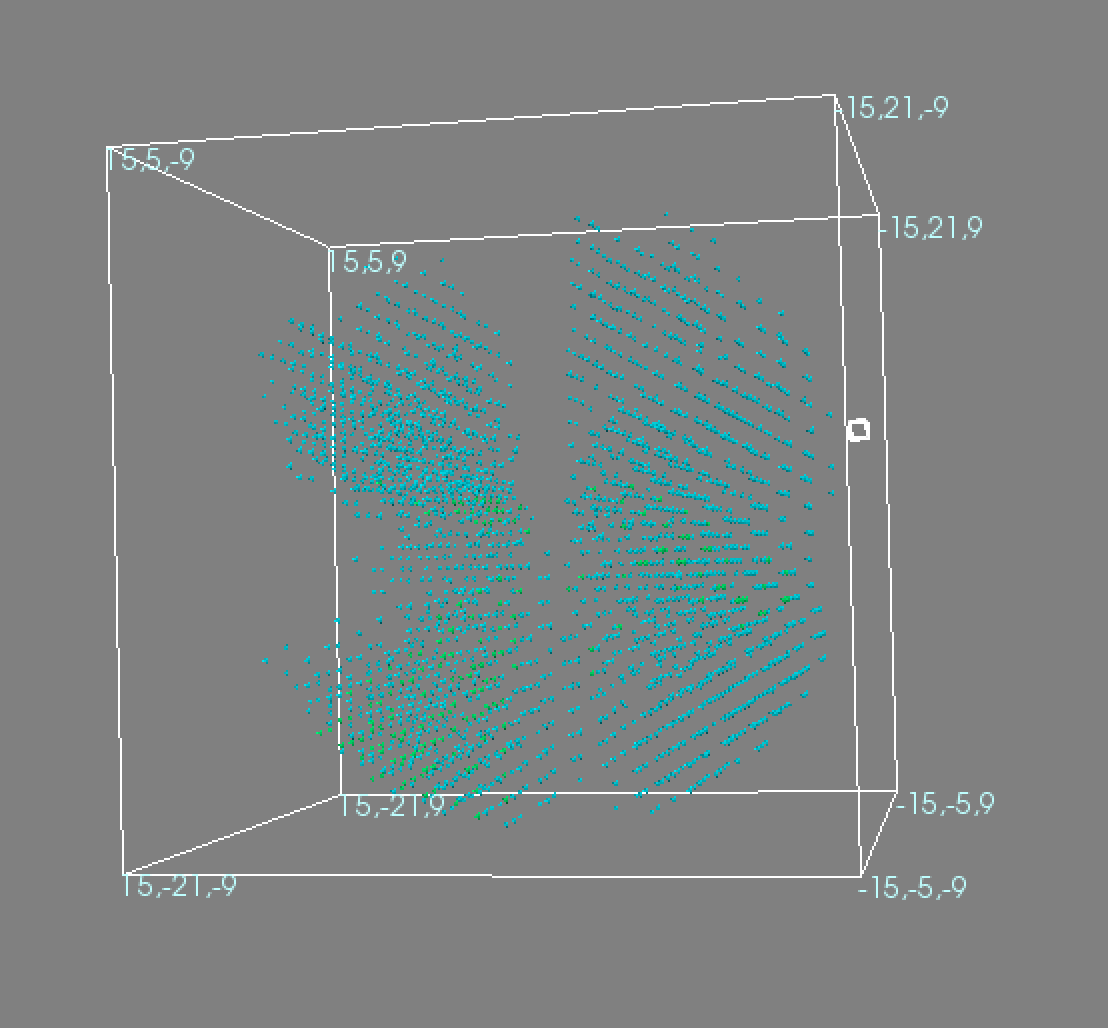 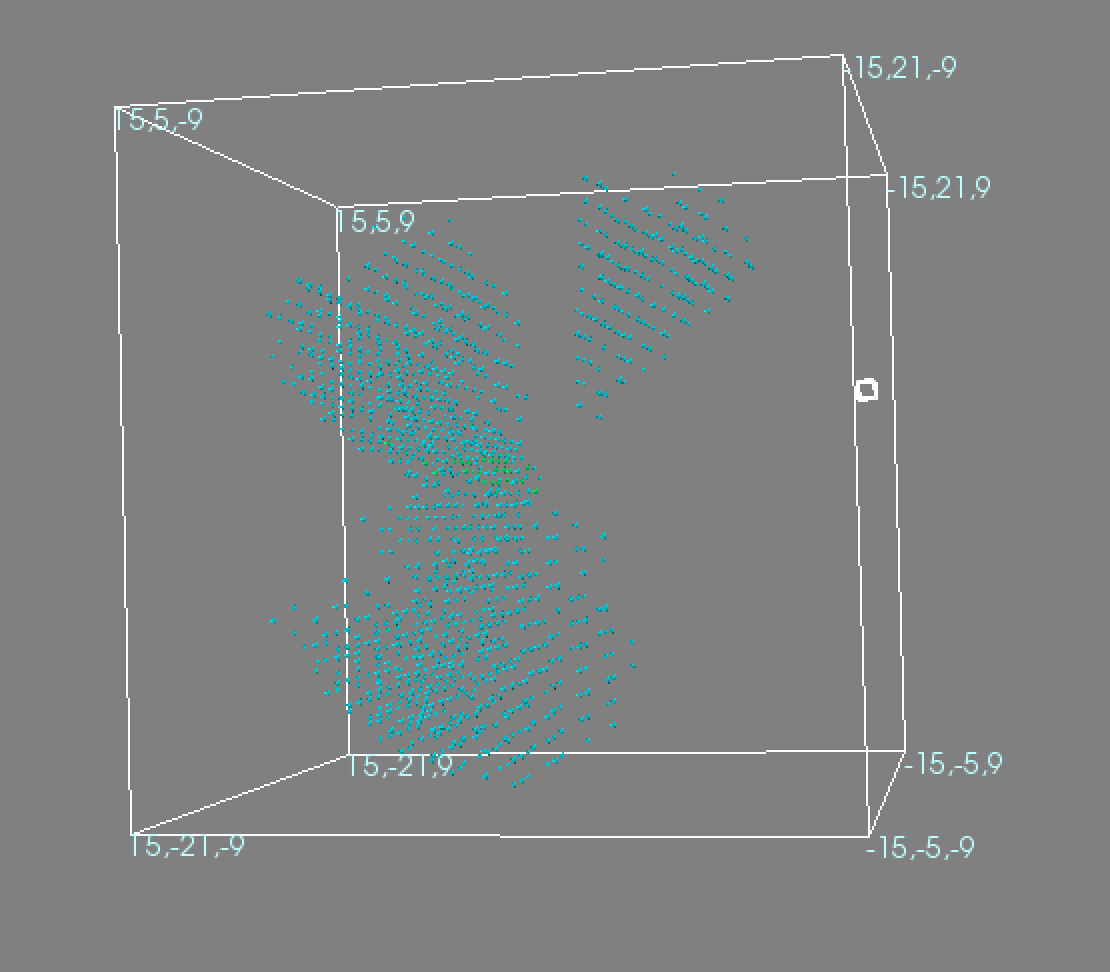 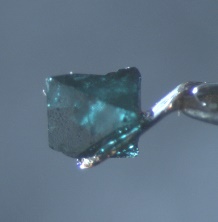 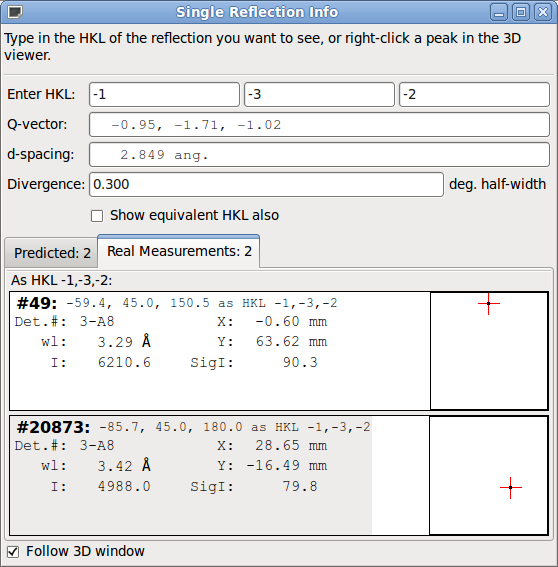 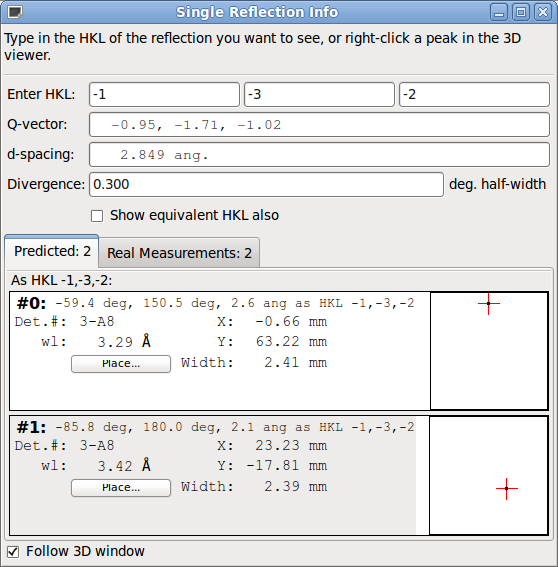 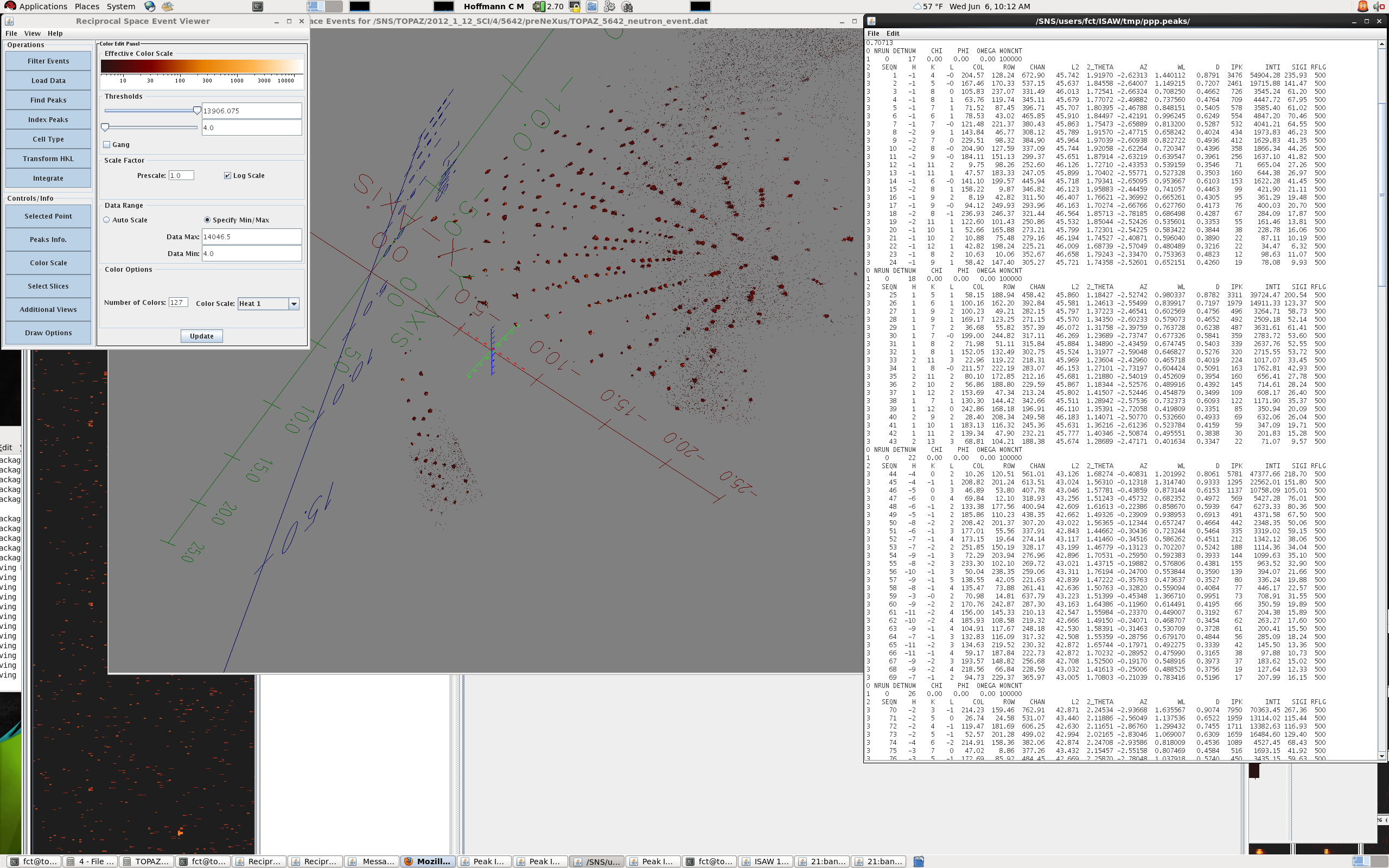 Q-space Use
Advantages: 
Equally applicable to elastic and inelastic scattering  instrument independent (comparison, analysis) 
Undistorted view (quality, consistency)  
Direct visualization of symmetry and sample/structure relevant information 
Multi dimensional spaces
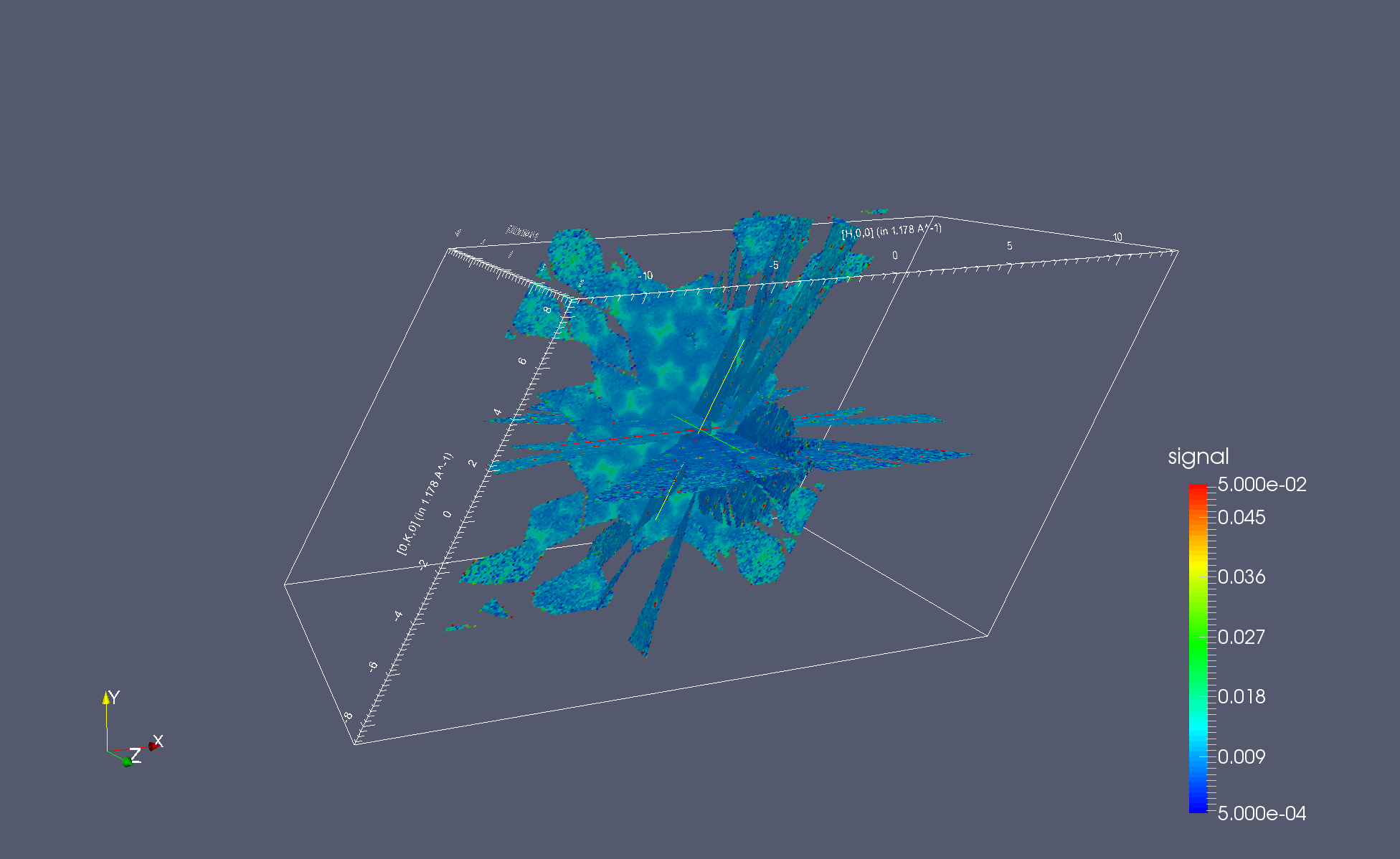 Disadvantages: 
A geometric transformation 
Requires good centering and instrument calibration
[Speaker Notes: Adjust heating and cooling rates to neutron flux measurement to]
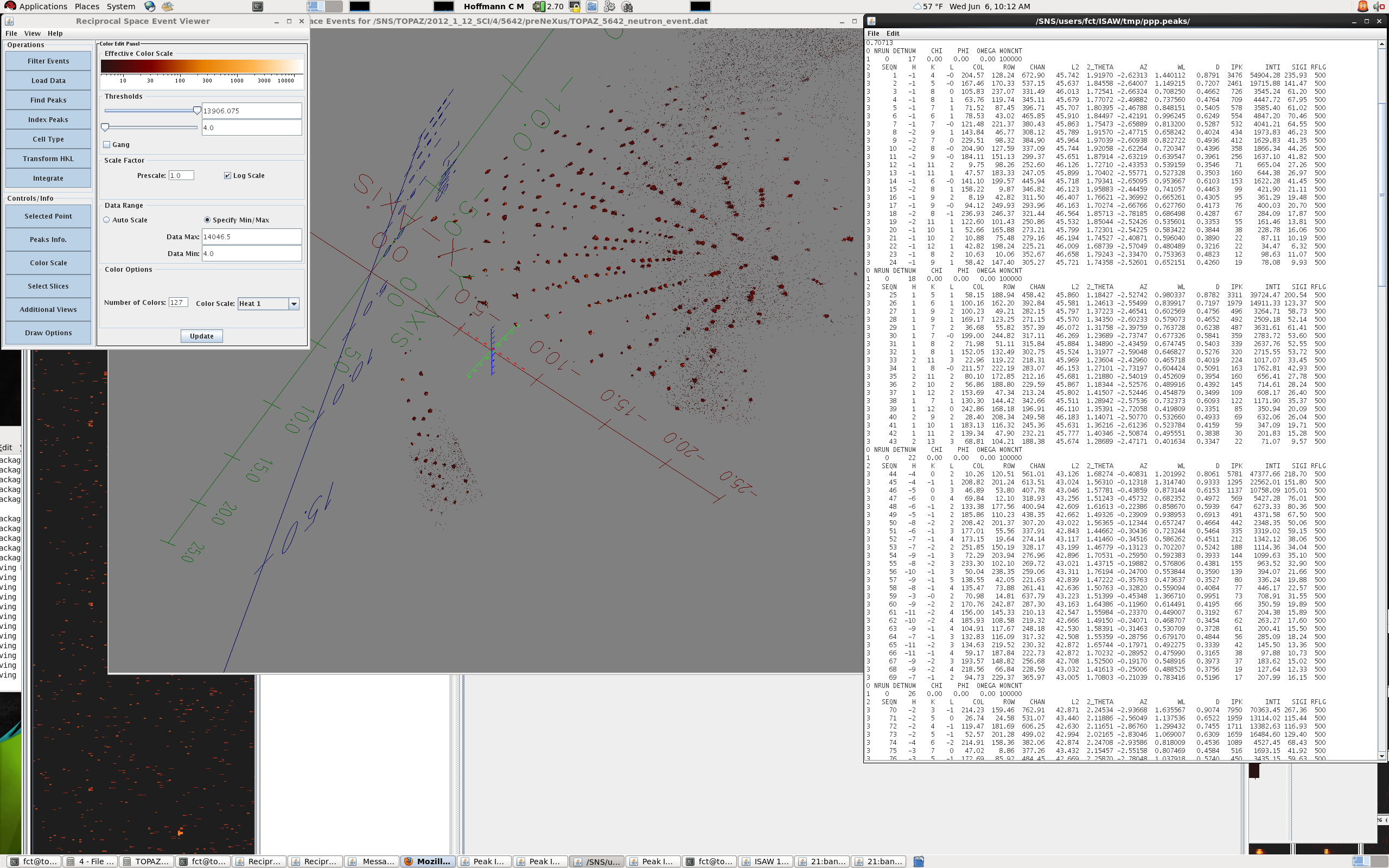 Q-space Use
Real time visualization: 
Q-space view shows the sample response 
Undistorted view 
Real time processing 
Processing and Analysis: 
Homogeneous space treatment 
Streamlining of algorithms across instruments (TOPAZ, ARCS, SEQUOIA, CORELLI,..)
For the user:  
Minimize instrument specific knowledge for experiment planning 
Quick learning and understanding of experiment to minimize mistakes and maximize experiment success 
Pre-experiment planning/simulation applications (on the web) 
Streamlined and remote user operation
[Speaker Notes: Adjust heating and cooling rates to neutron flux measurement to]
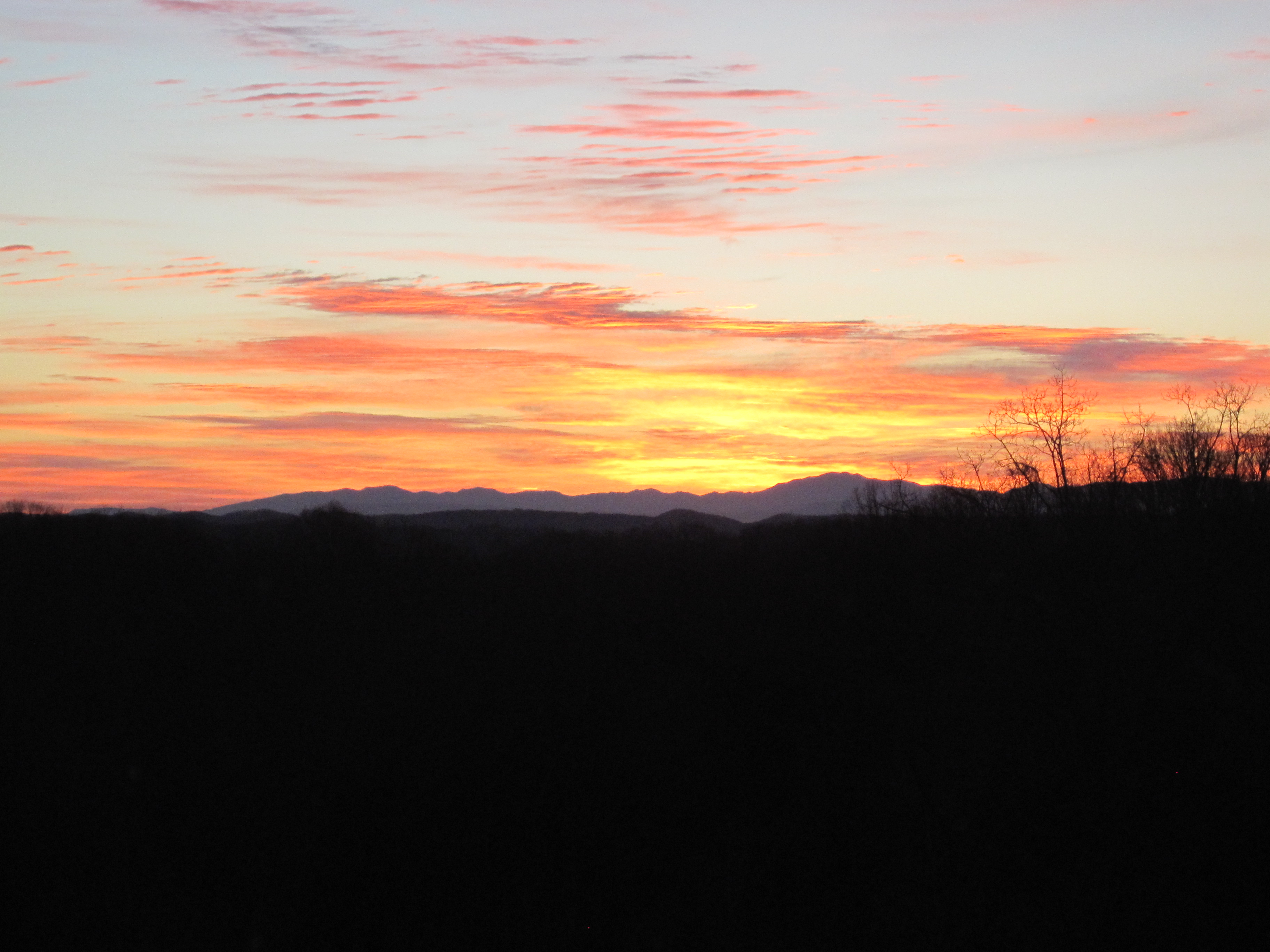 Oak Ridge National Laboratory
 – ” –
 – ” –
 – ” –
 – ” –
 – ” –
 – ” –
Center for Materials Crystallography, iNano & Department of Chemistry, Aarhus University
University of Wisconsin Stout
 – ” –
TechX, Argonne & Oak Ridge National Laboratory 
Lawrence Berkeley National Laboratory & University of Tennessee
University of Zürich & University of Berne
University of Warsaw & University of Zürich
Xiaoping Wang
Vickie Lynch
Pete Petersen
Andrey Savici
Michael Reuter
Junhong He
Matt Frost 
Mads Jørgensen 
Dennis Mikkelson
Ruth Mikkelson
Arthur Schultz
Tara Michels-Clark
Hans-Beat Bürgi
Michal Chodkiewicz
…
Thank You!
University of Tennessee Department of Chemistry
Joint Institute of Computational Sciences
Office of Basic Energy Sciences, US Department of Energy with UT Battelle, LLC. 
National Science Foundation
Computing time from NERSC (National Energy Research Scientific Computing)
Danish National Science Foundation 
Sinergia grant from the Swiss National Science Foundation
This research is supported by UT Battelle, LLC under Contract DE-AC05-00OR22725 for the U.S. Department of Energy, Office of Science.
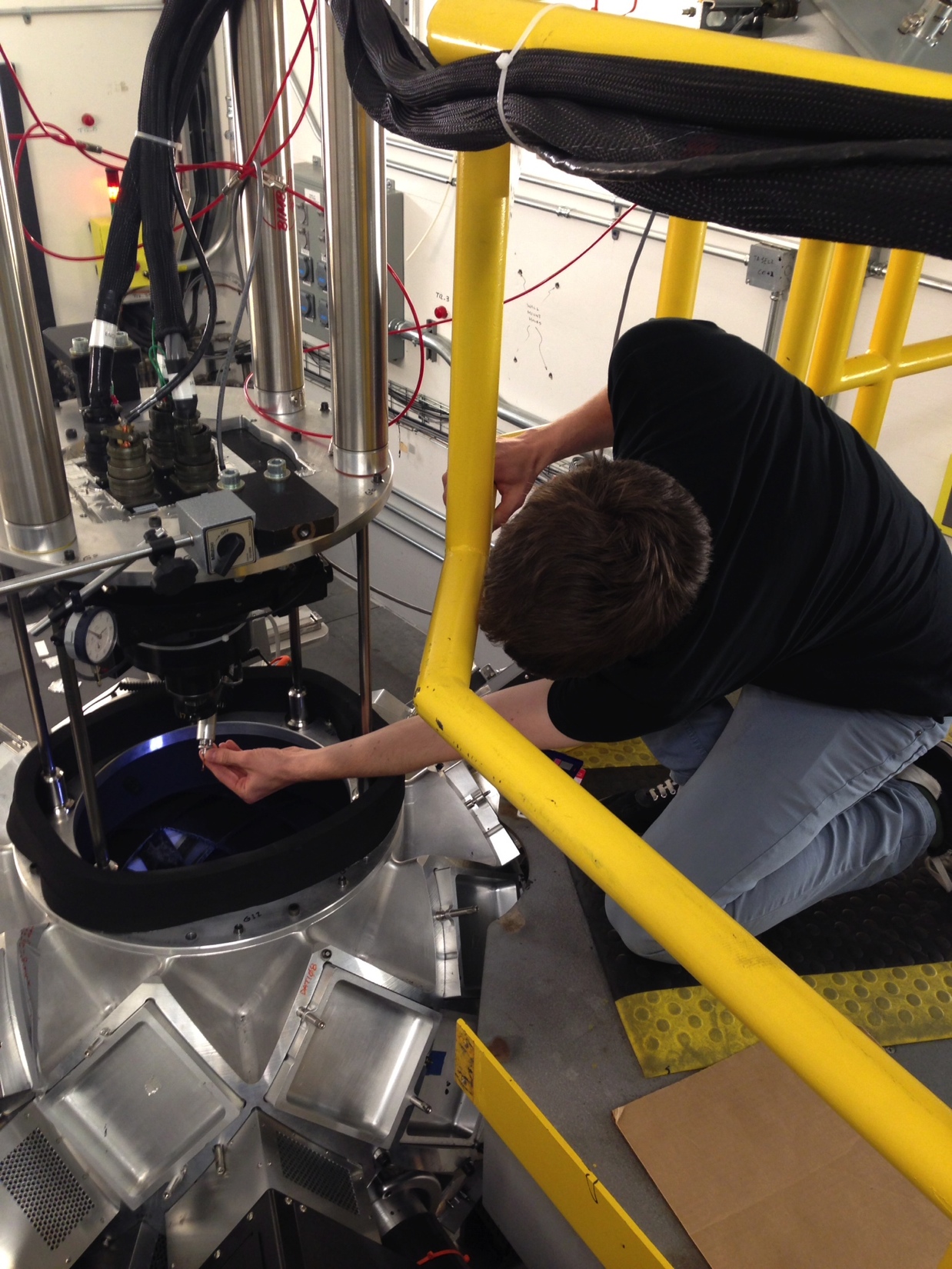 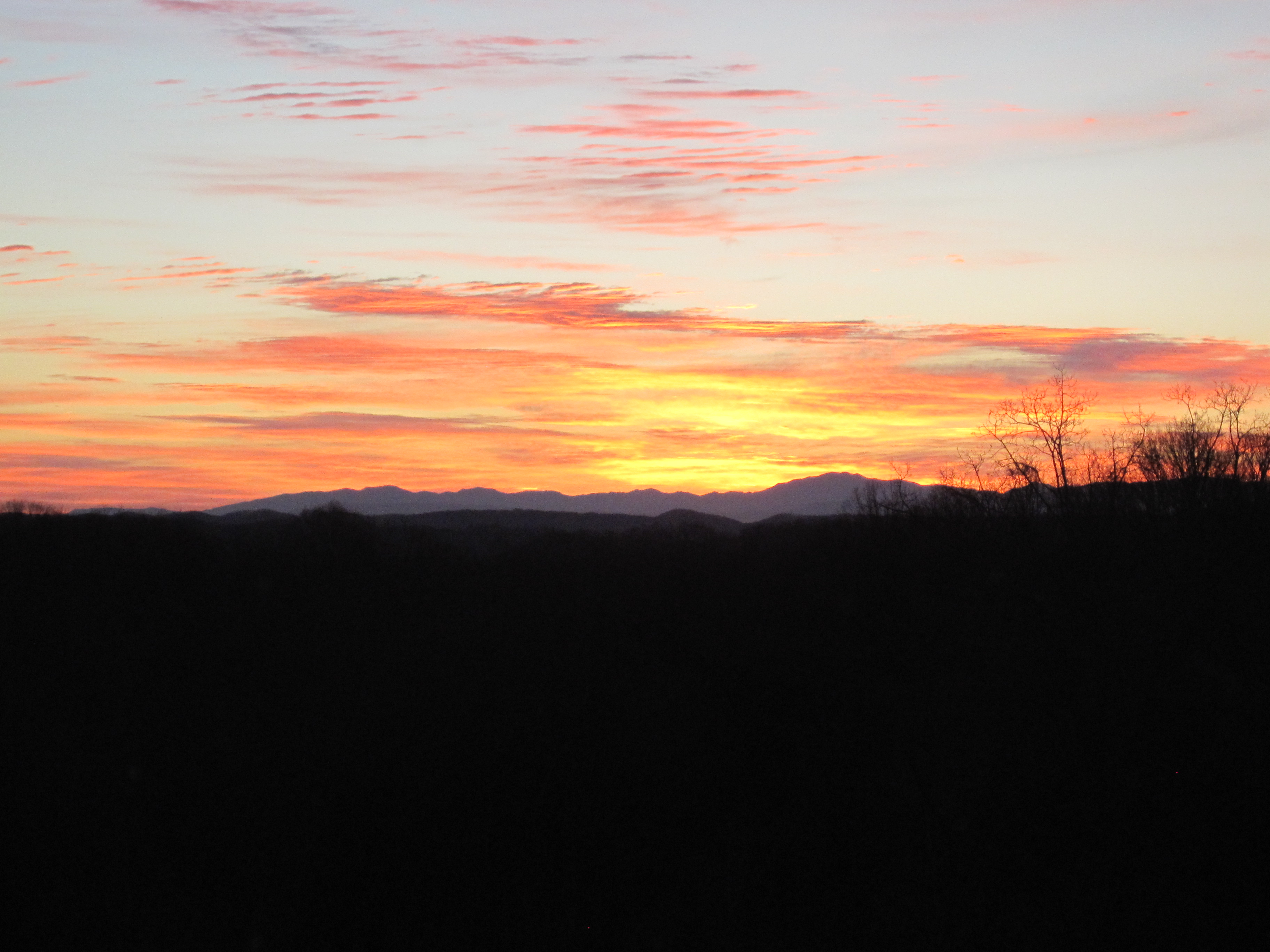 Thank you
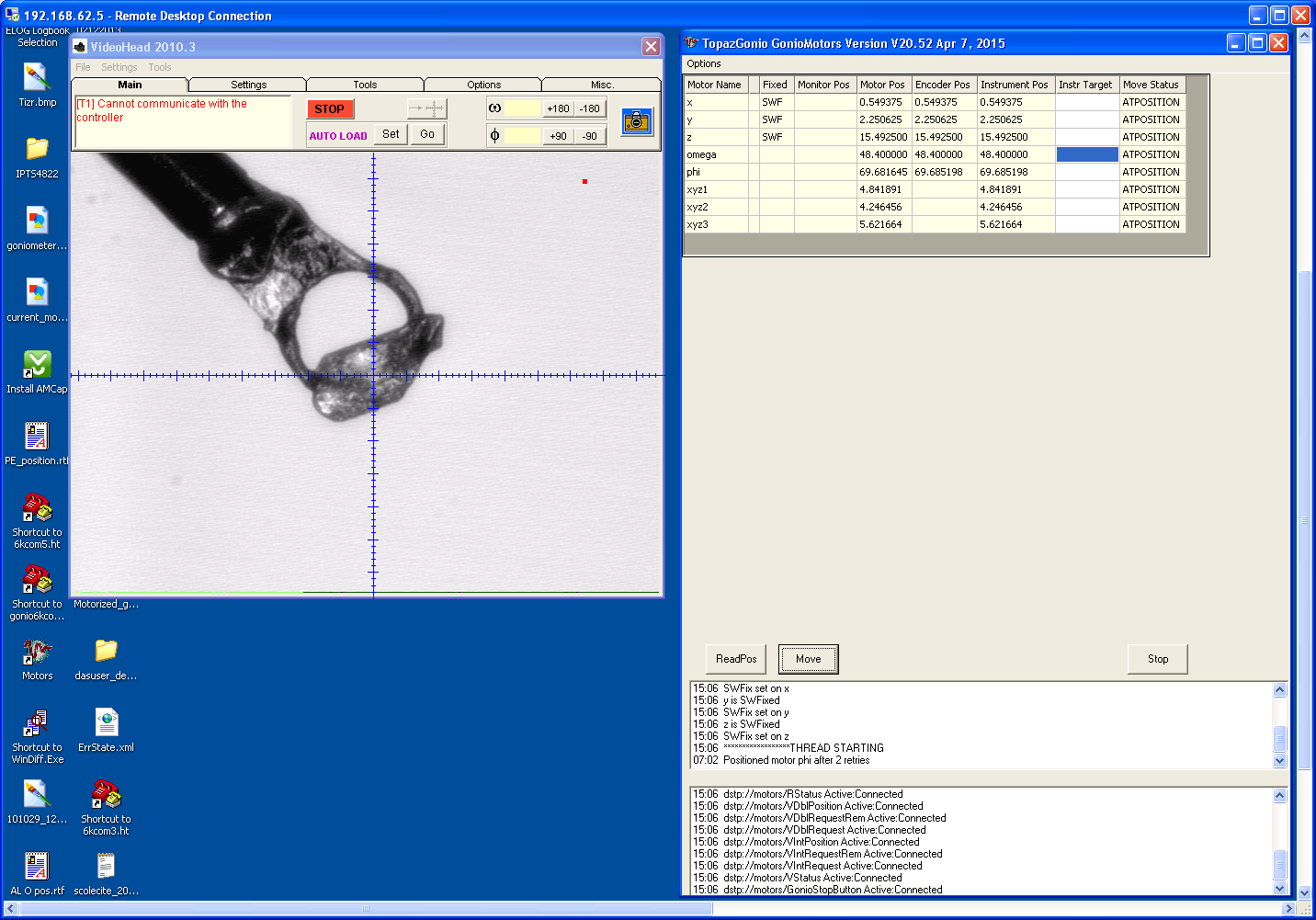 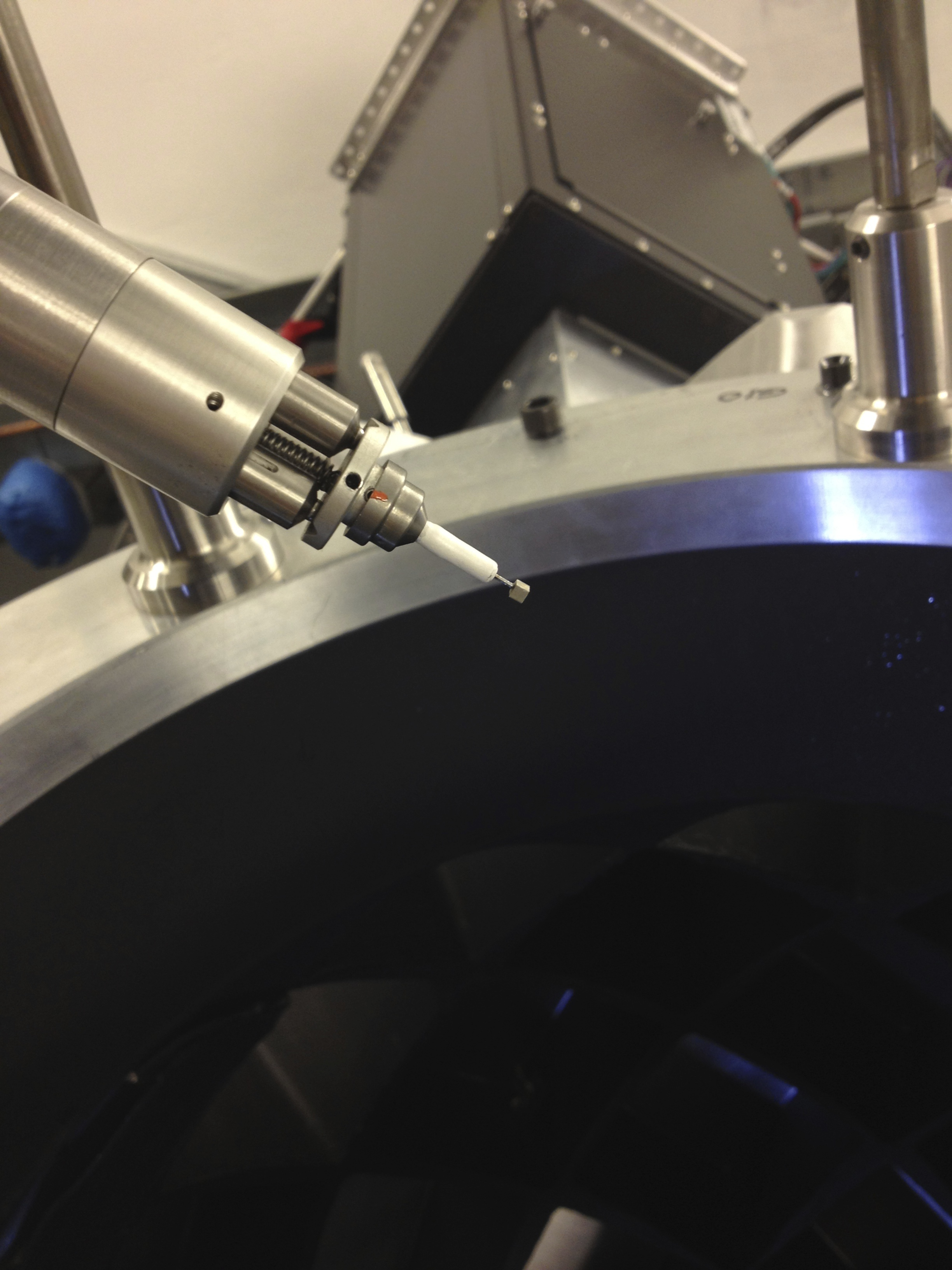 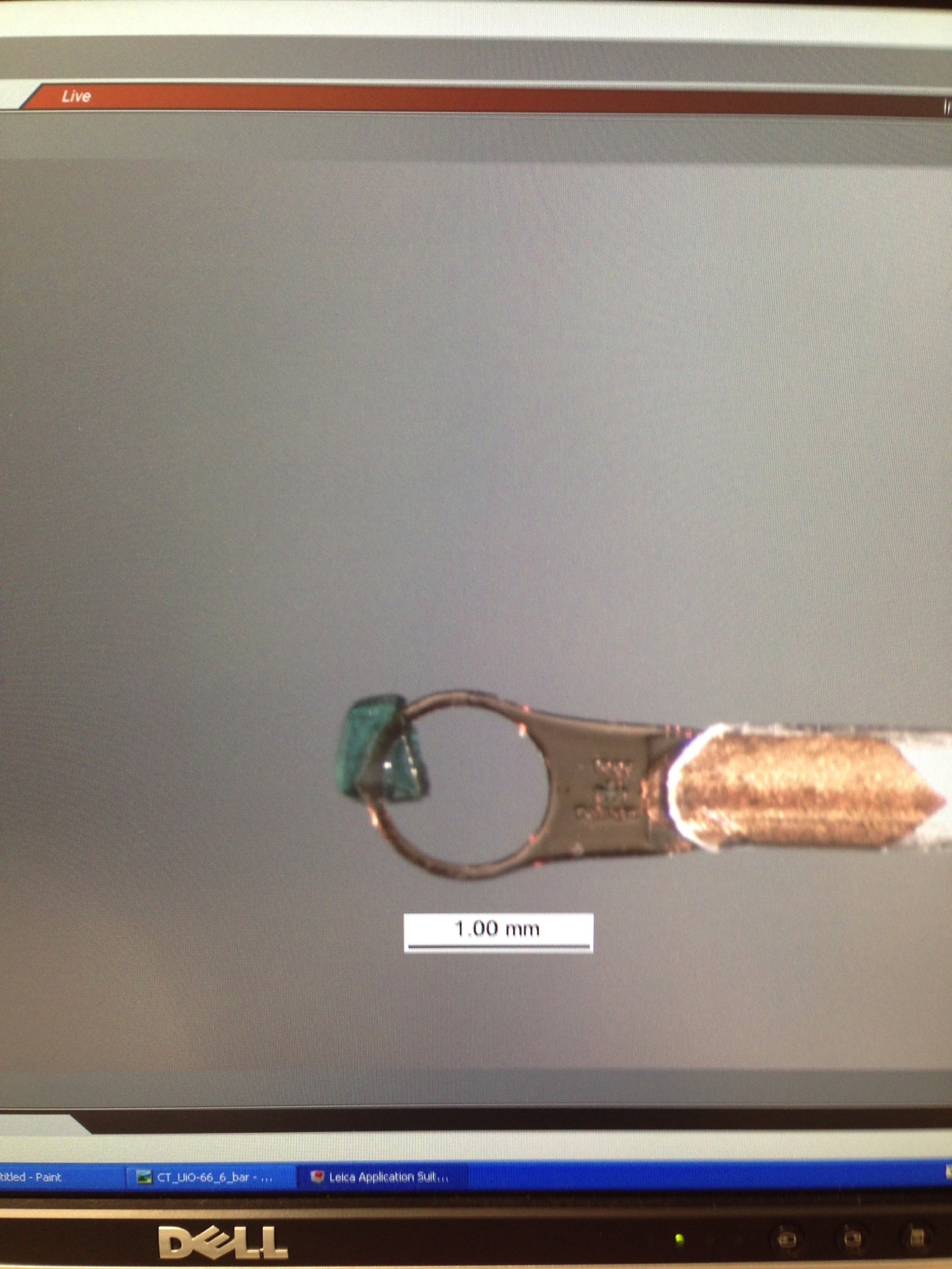 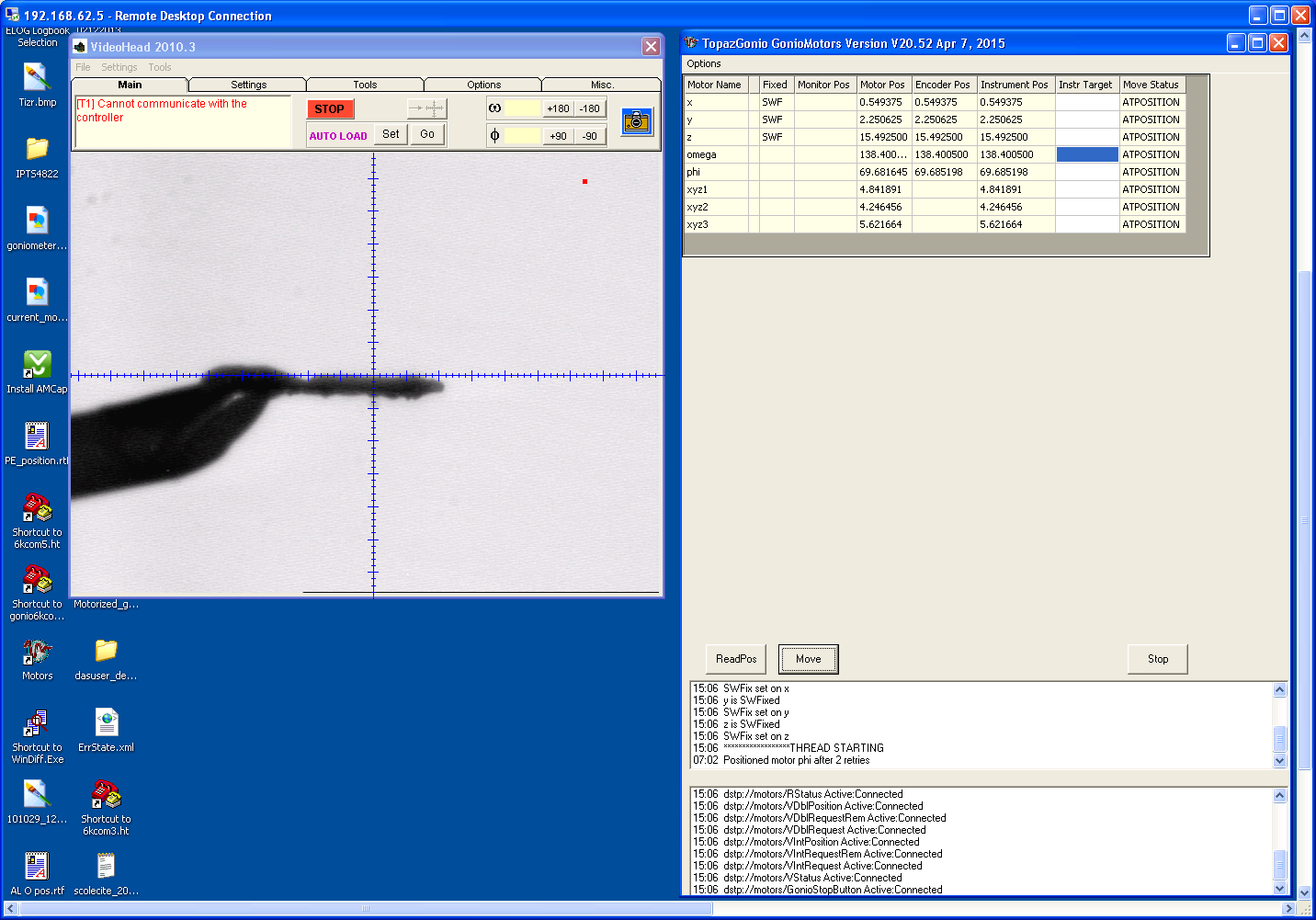 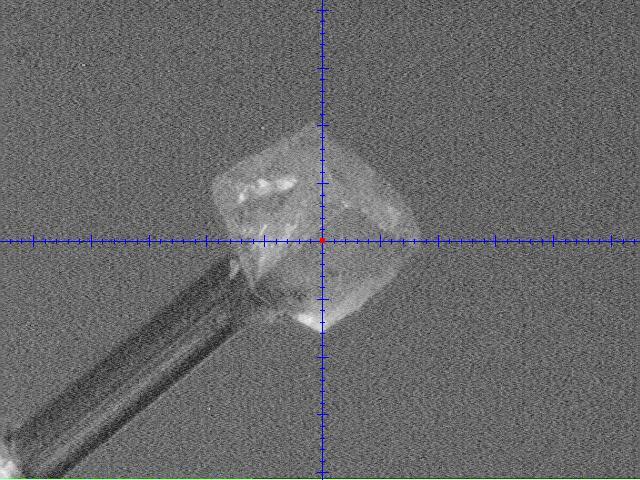 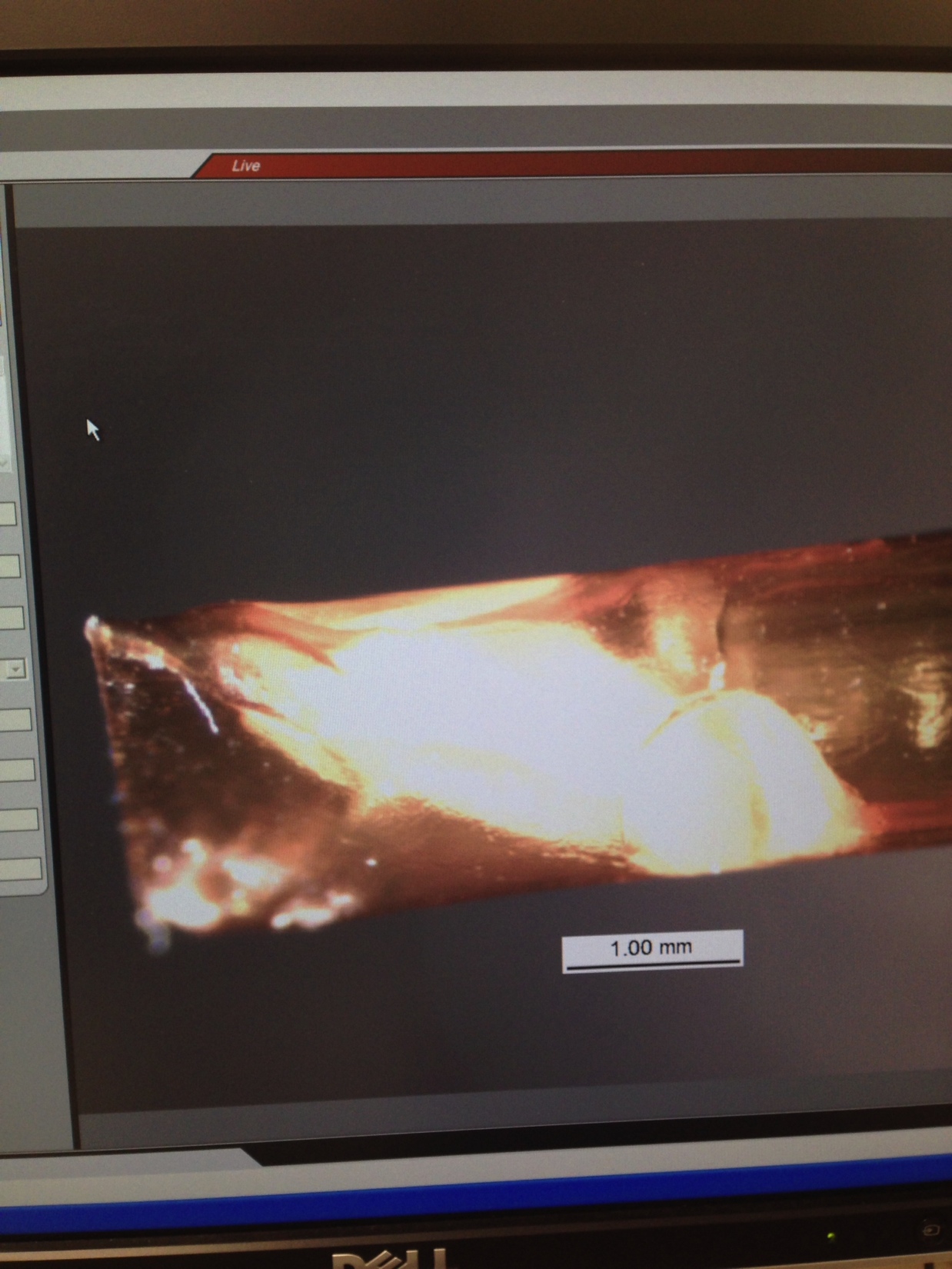 IOC
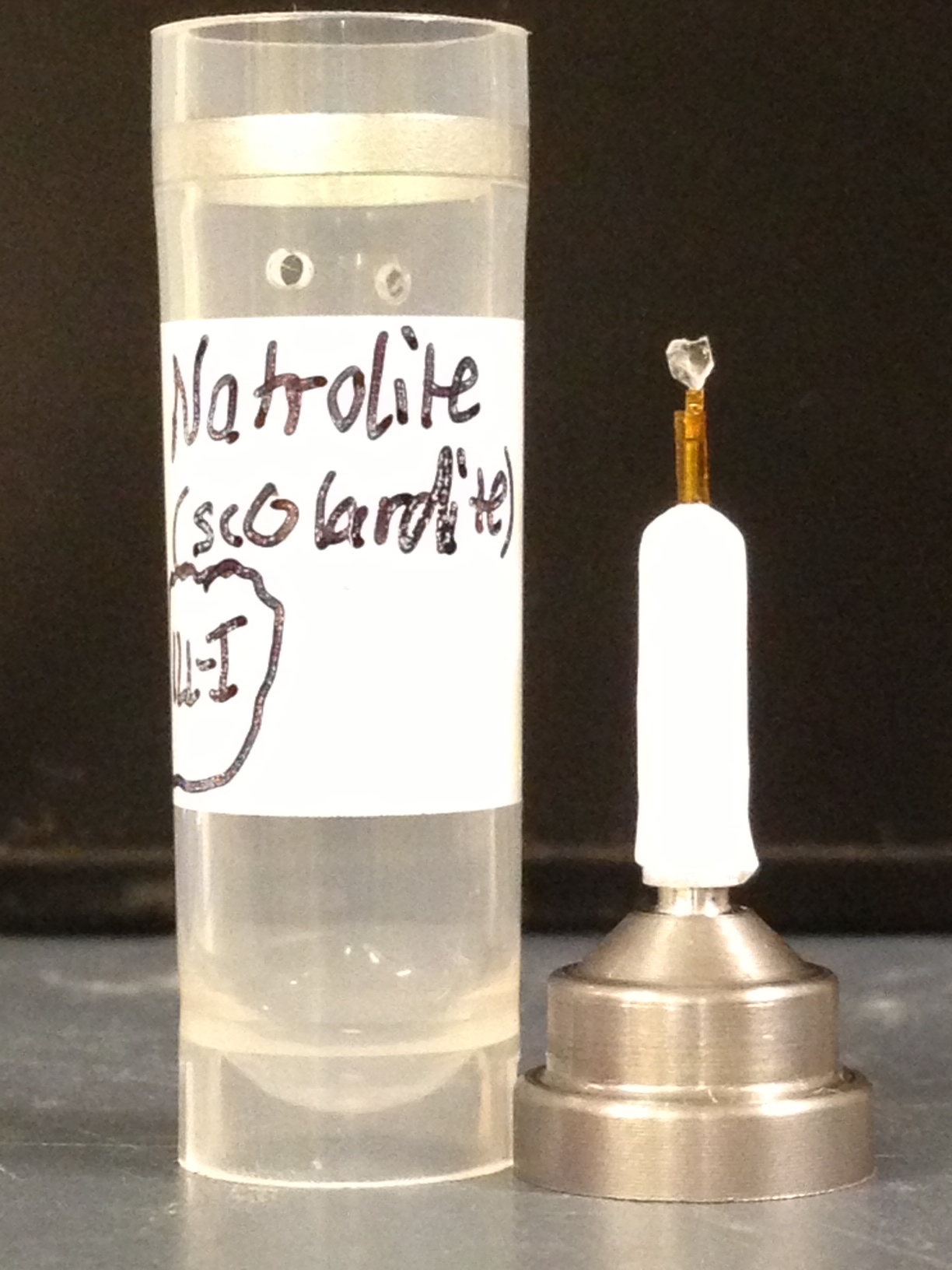 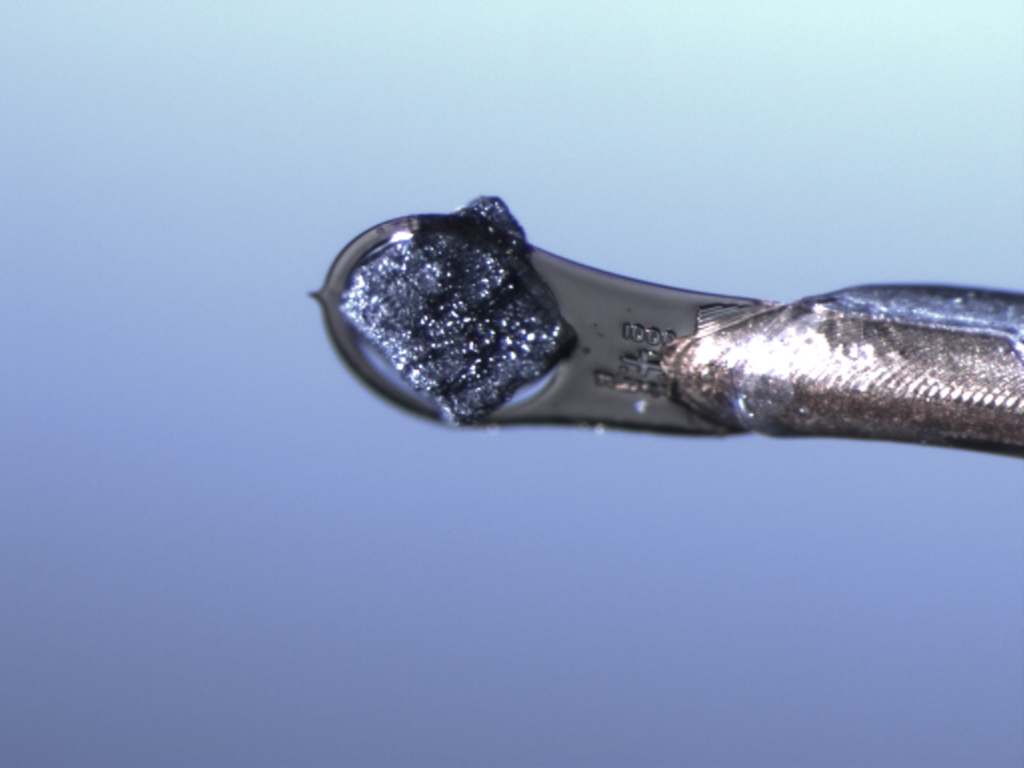 This research is supported by UT Battelle, LLC under Contract DE-AC05-00OR22725 for the U.S. Dept. Energy, Office of Science.